NDOT LANDSCAPE AND AESTHETICS Sustainable Practices at Work
Lucy Joyce, ASLA, RLA #597
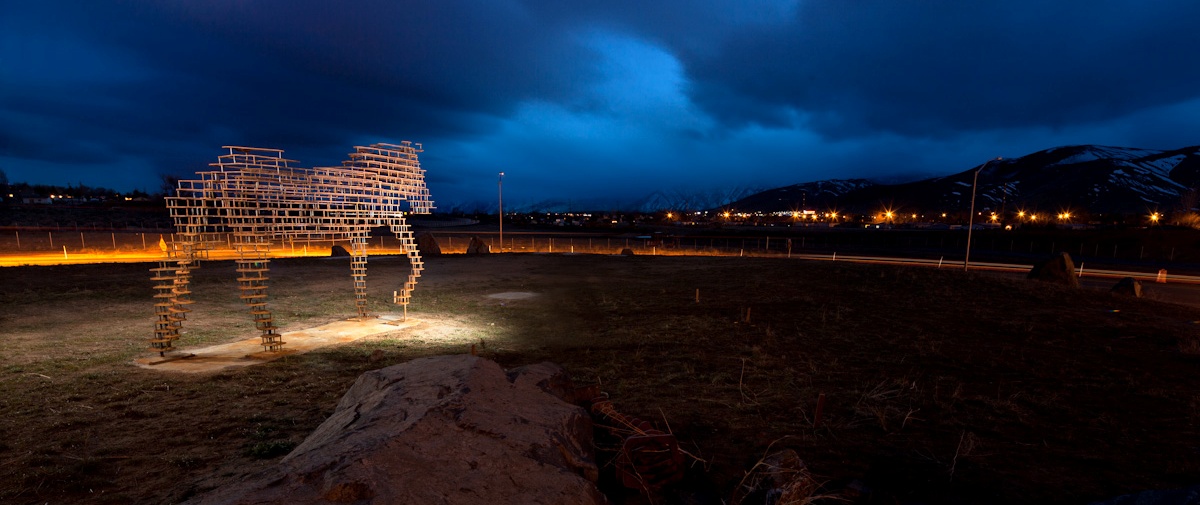 Nevada Transportation Conference
April 9-10, 2013
Landscape and Aesthetics involves the total visual impression of the highway, encompassing landform, structures, plants, colors, textures and art.
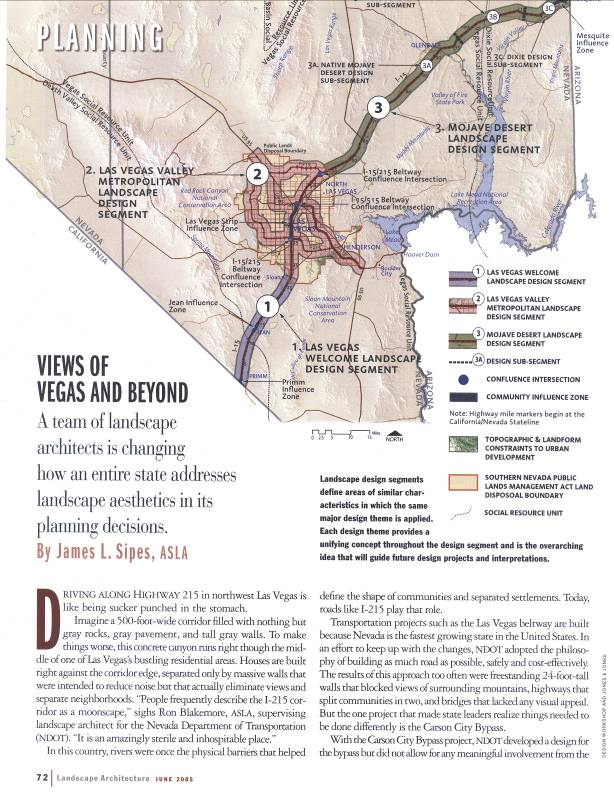 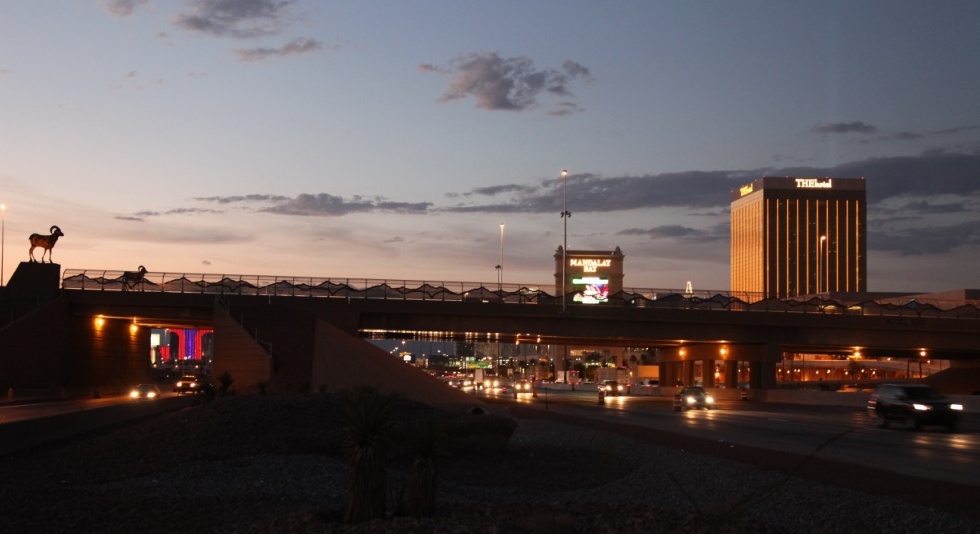 We envision a system of state highways that reflect the land and people of Nevada.

We believe that Nevada should have highways that are aesthetically pleasing, as well as safe, cost effective and sustainable.
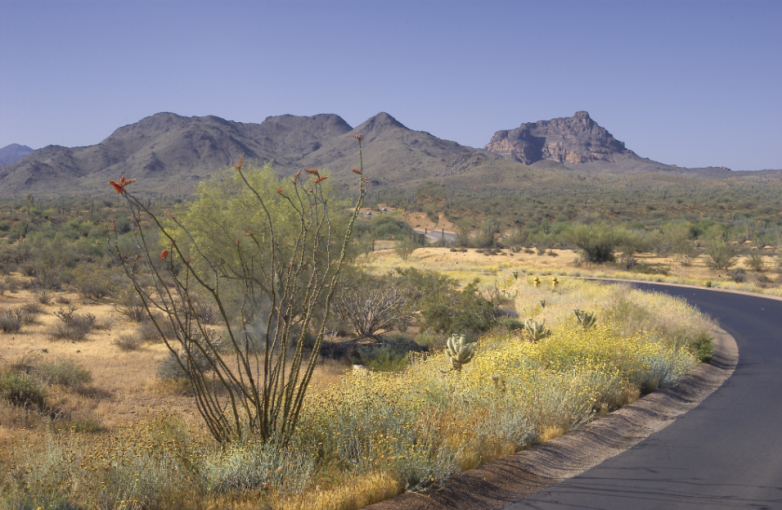 Landscape Architecture Magazine
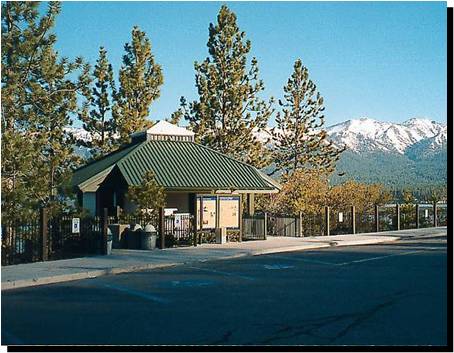 Statewide Policies
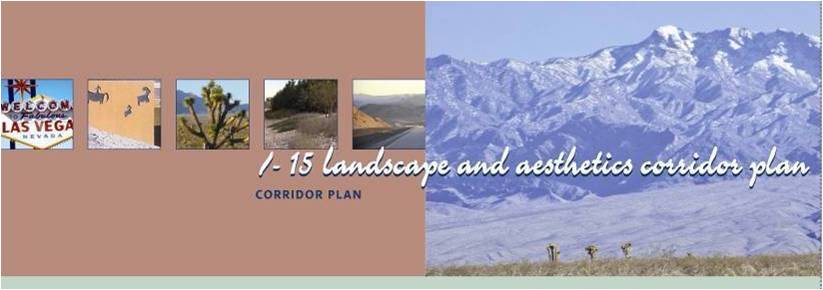 Landscape and Aesthetics Policy

 … landscape and aesthetics will be considered along with all other design factors in all transportation projects throughout their life cycles.

Policy on Partnerships

…principles of context-sensitive design guide the development of transportation projects. 

Policy for the NDOT Landscape and  Aesthetics Program

   …emphasize regionally appropriate materials and drought-resistant plants.


Policy on Funding

 … develop cooperative agreements for funding the design, construction, and maintenance of  landscape and aesthetic improvements.
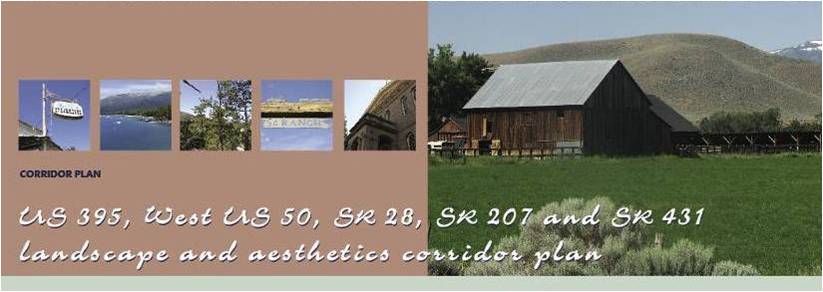 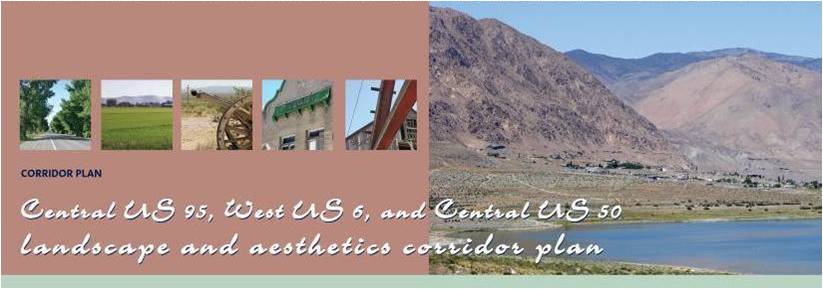 Commitment
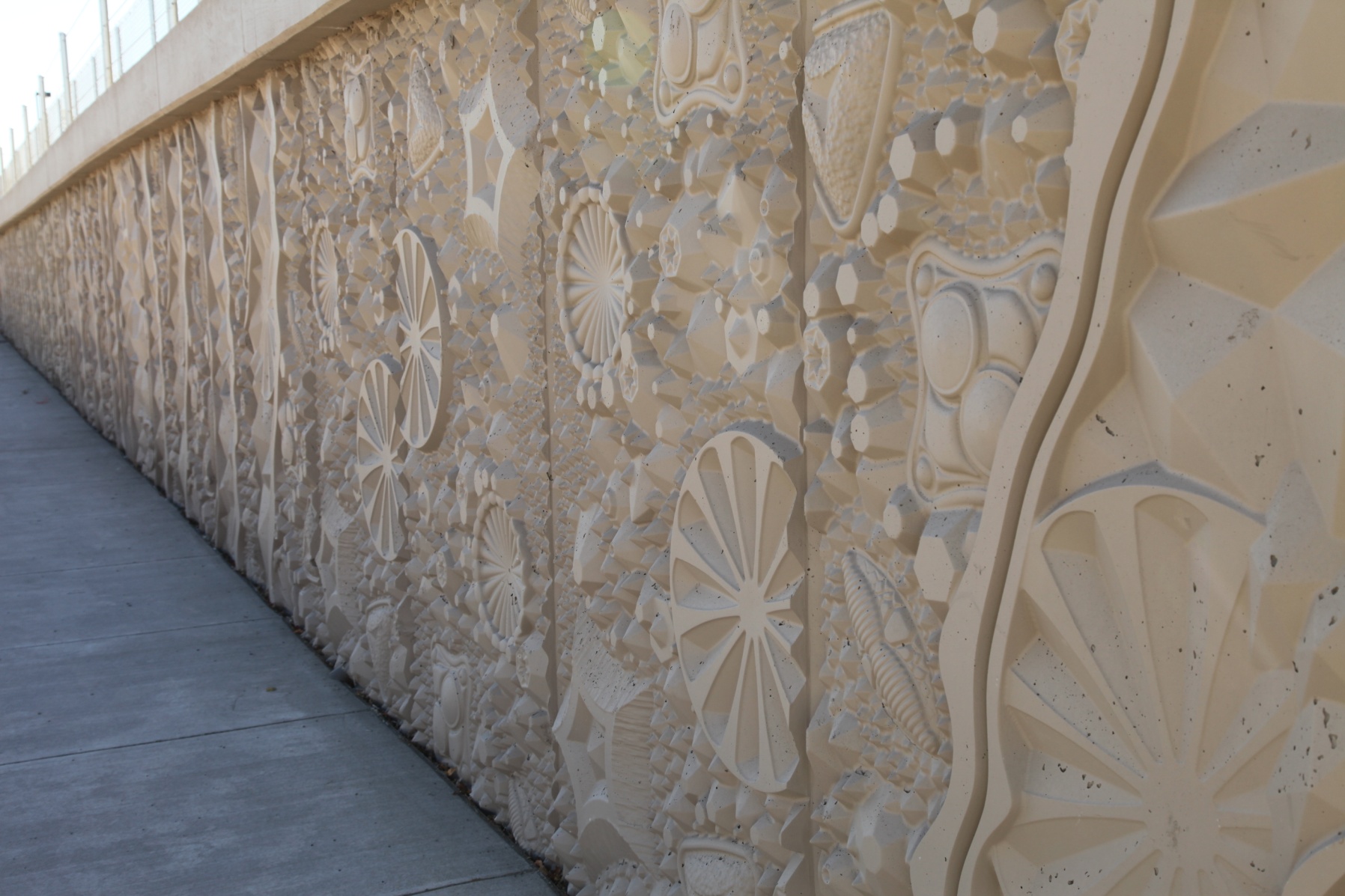 Ensures a successful landscape and aesthetics program.
NEW CONSTRUCTION & CAPACITY IMPROVEMENTS 

Costs of landscape and aesthetic treatments included in the budget when a highway is first constructed or expanded.
MAINTENANCE 
Costs of long-term activities to protect the public's investment in landscape and aesthetic treatments such as pruning, replacing plants, painting, and irrigating.
In Addition
Standard practices of revegetation, slope rounding, contouring and earth forming, paint or integral color on bridges and barrier rails means landscape and aesthetics are included even on non-capacity projects.
Levels of Landscape Treatment
Softscape Treatment Types
Low maintenance to high maintenance
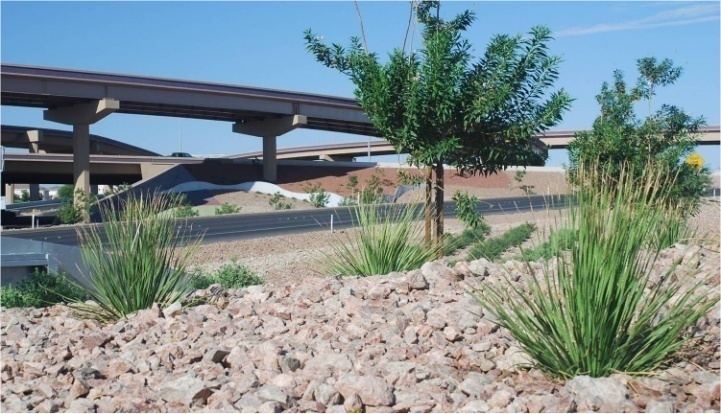 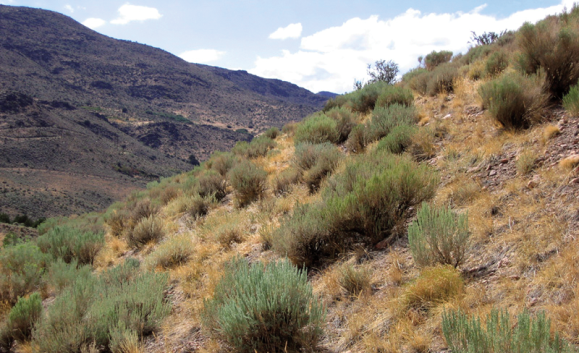 Native Revegetation
Enhanced Native
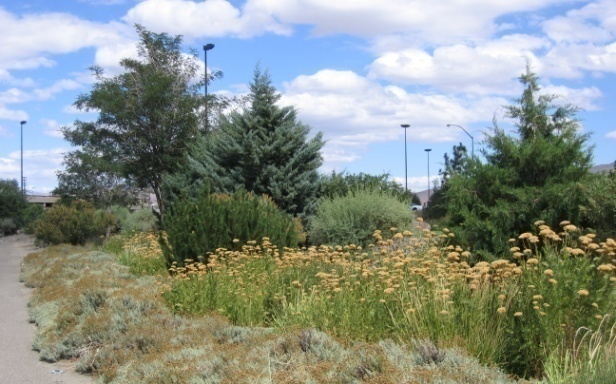 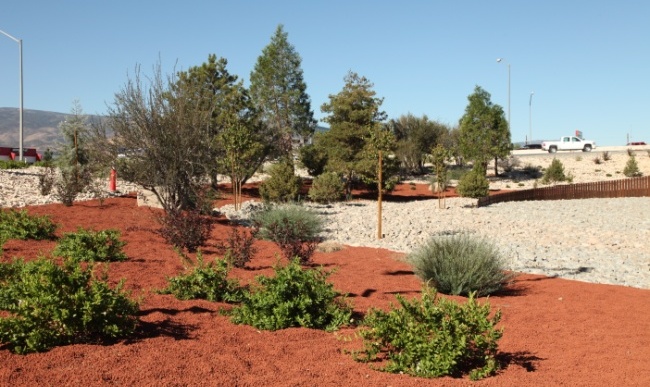 Regionally Adapted
Regional Ornamental
Levels of Landscape Treatment
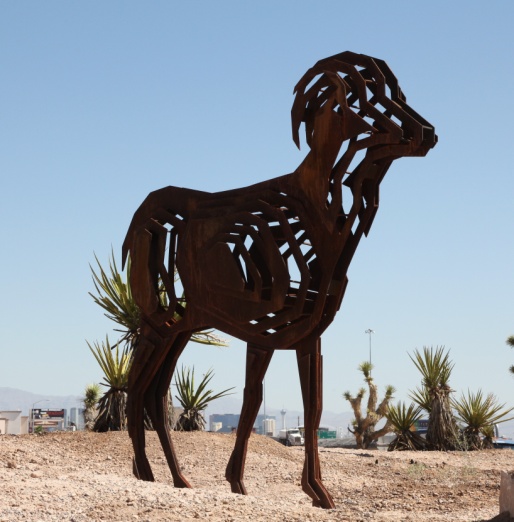 Hardscape Treatment Types
Simple to elaborate
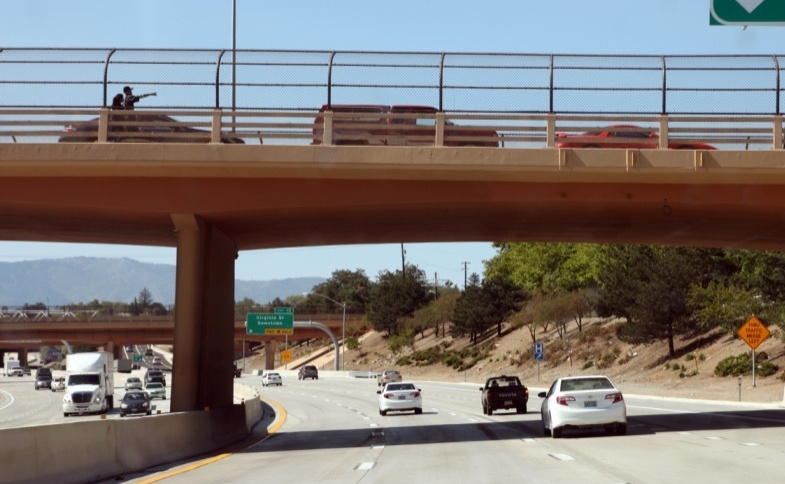 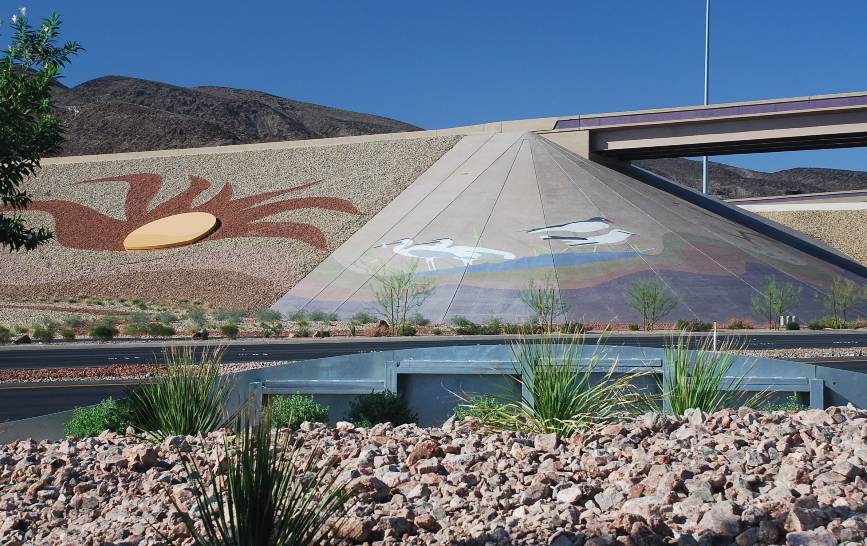 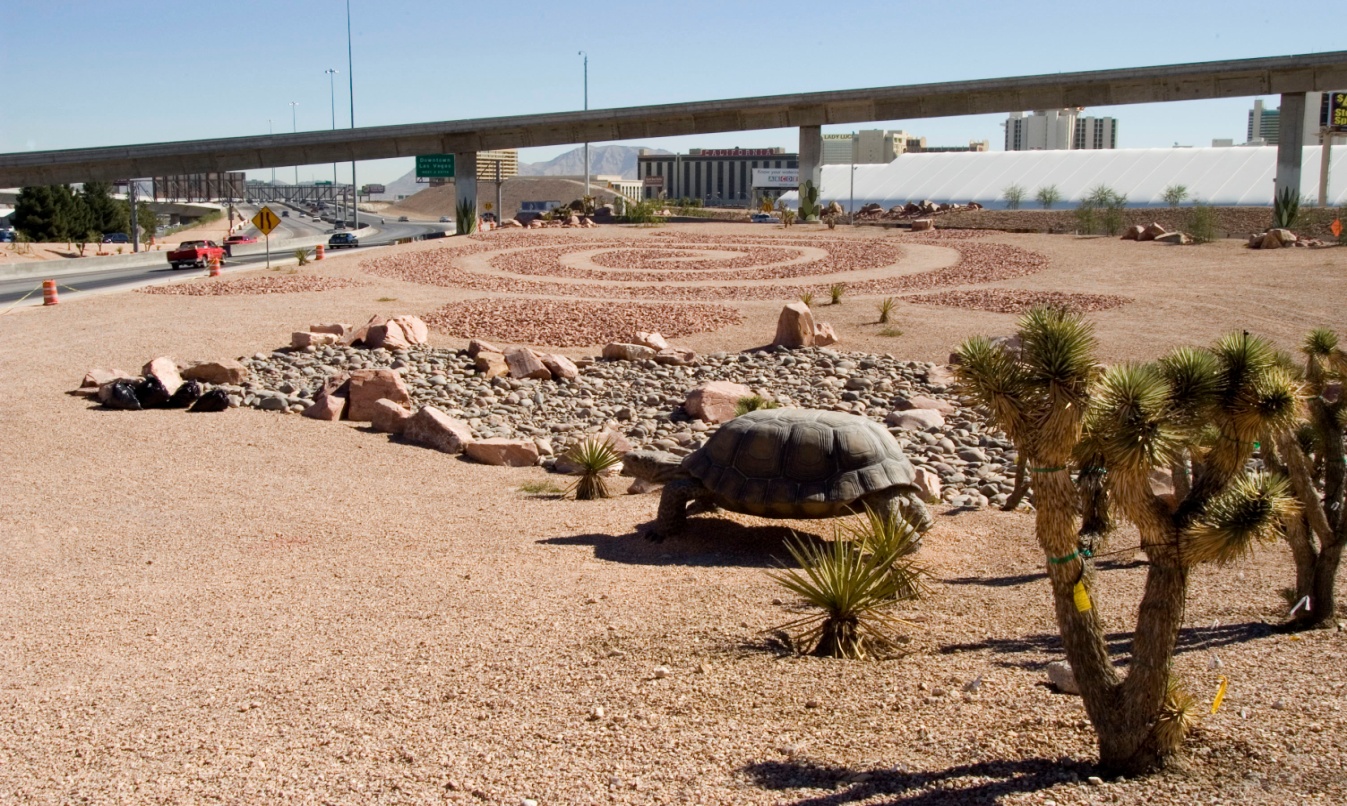 Accentuated
Standard
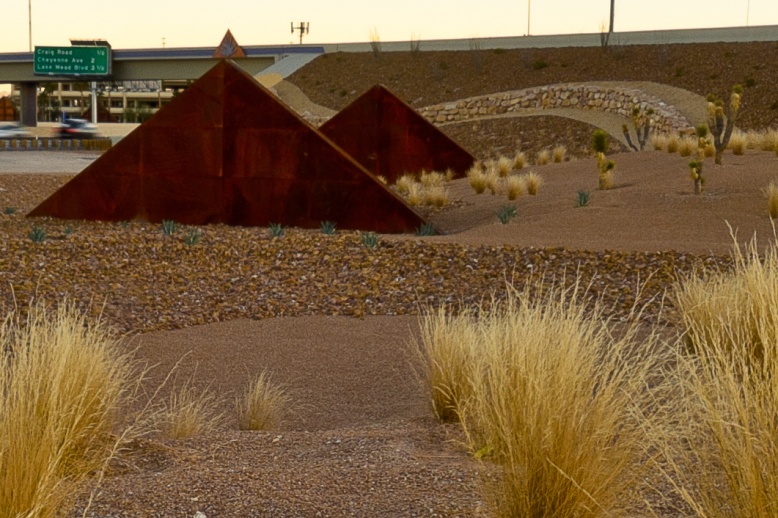 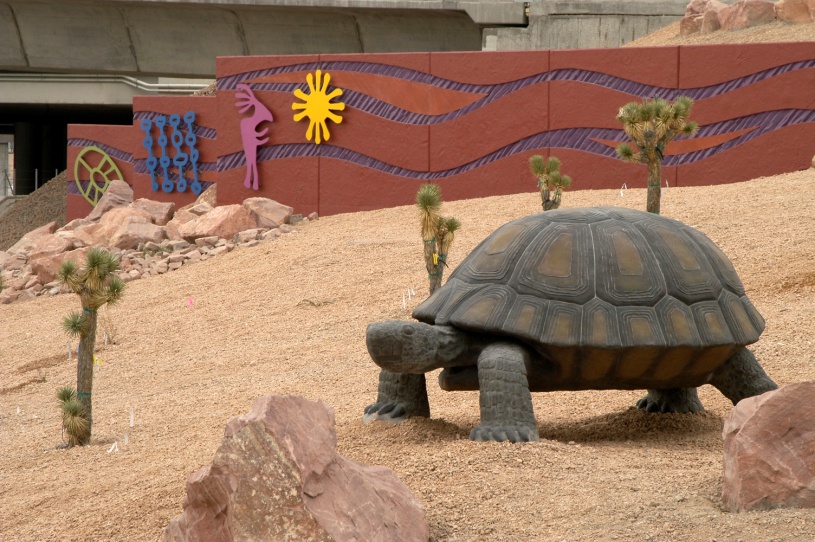 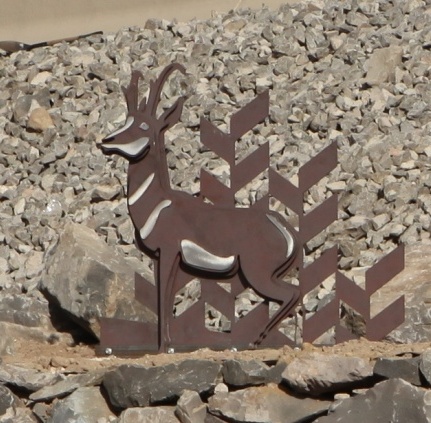 Focal
Landmark
Color Palette
A low cost and effective paint treatment creates high impact!
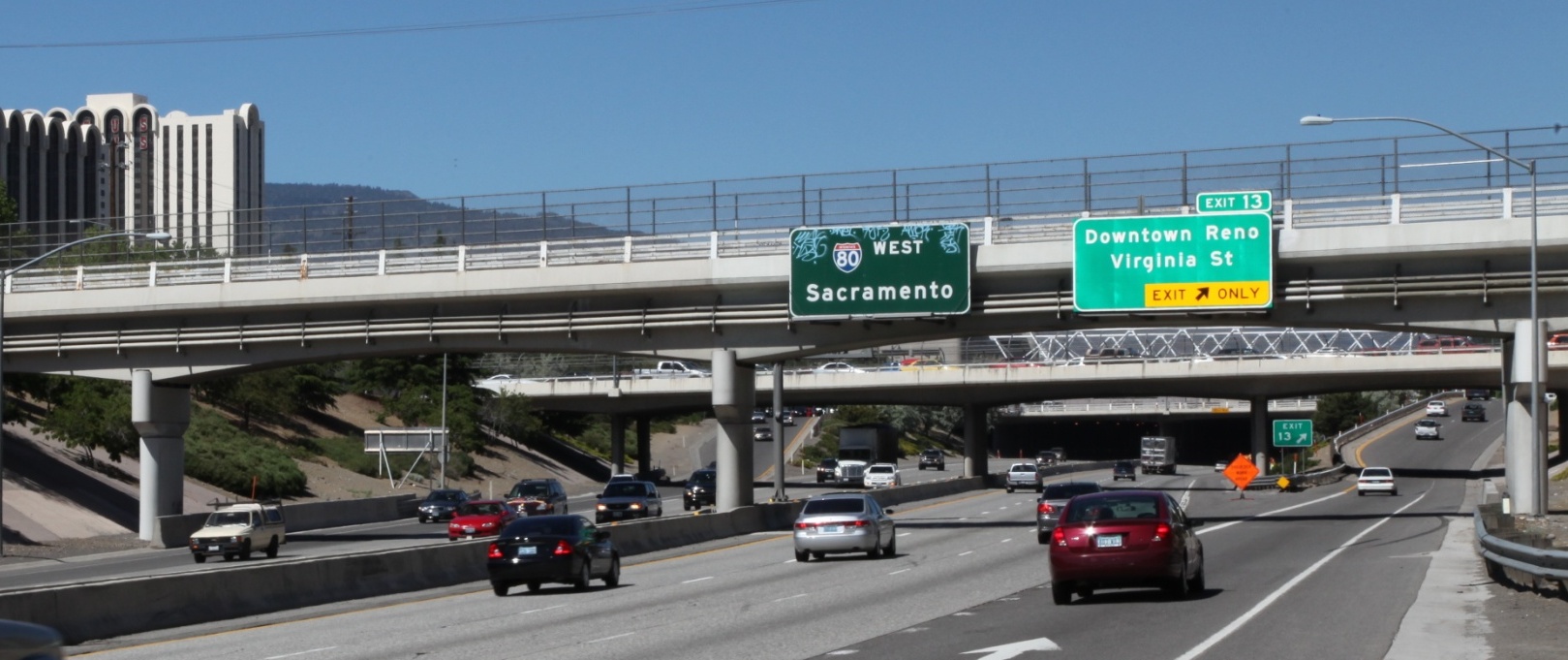 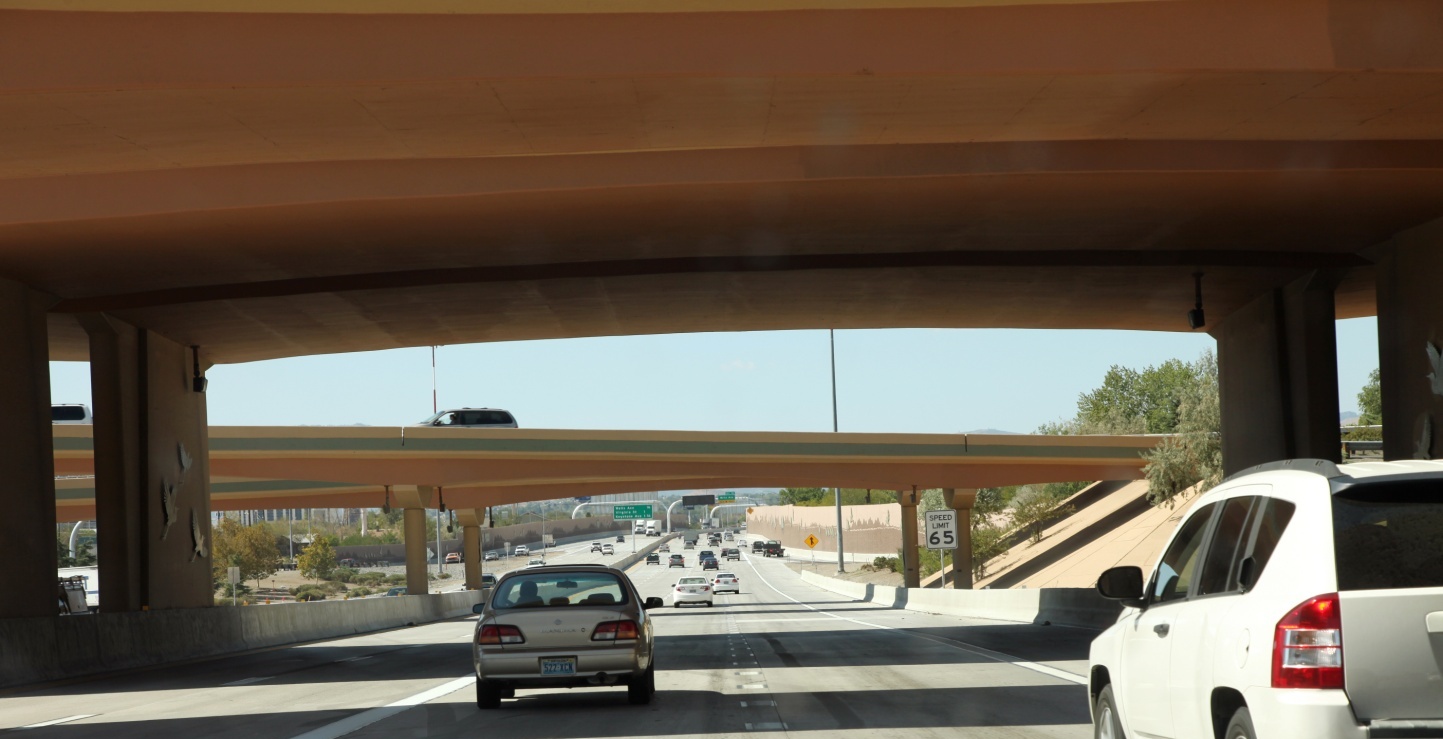 And with a few painted details an even greater impact!
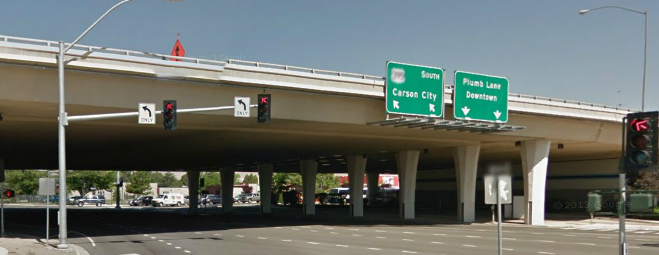 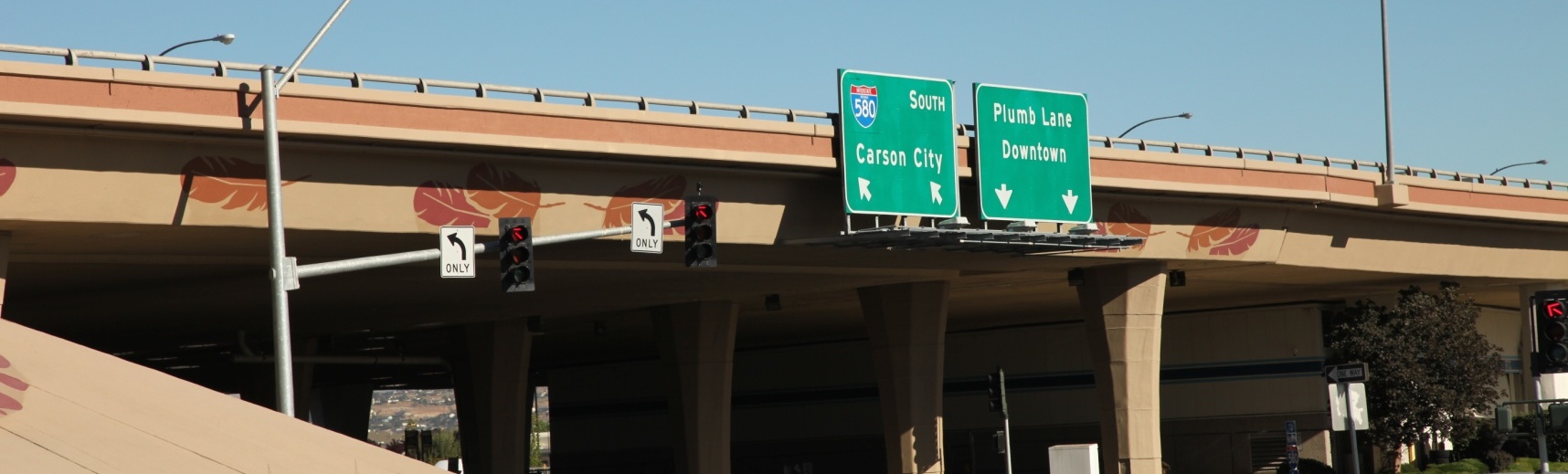 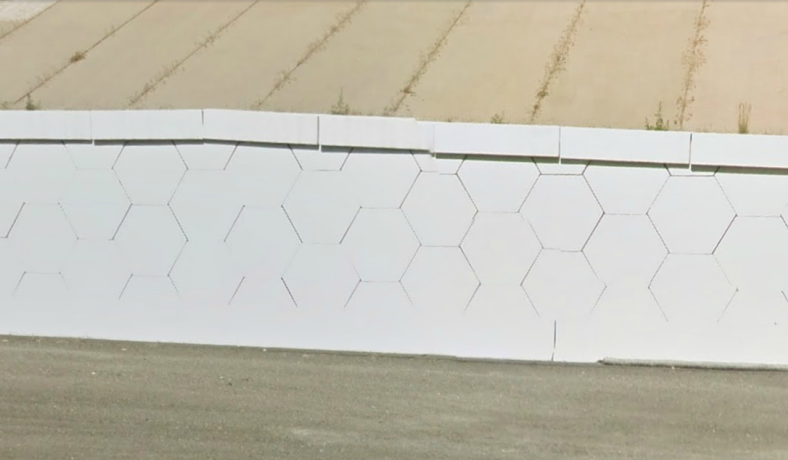 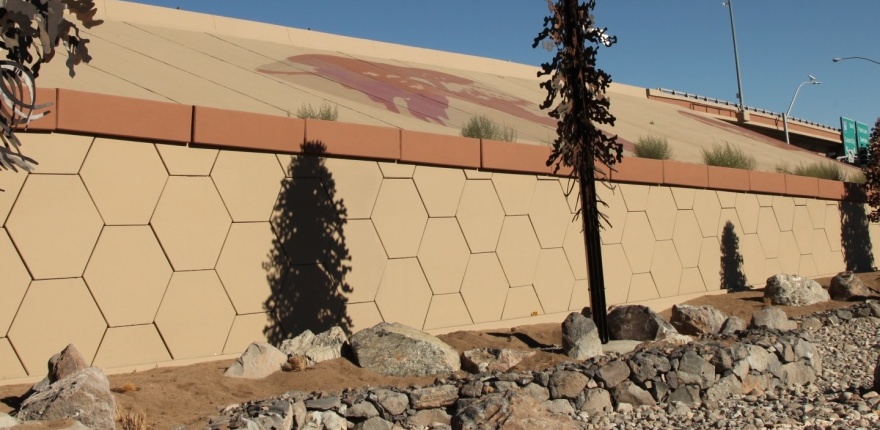 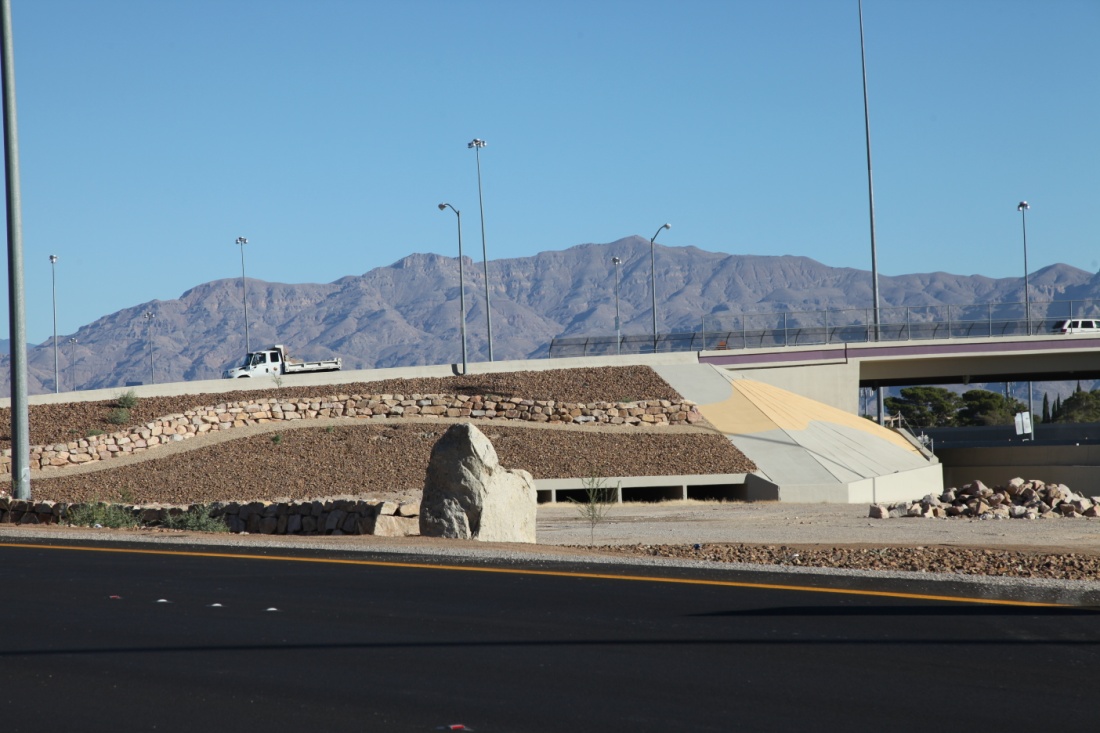 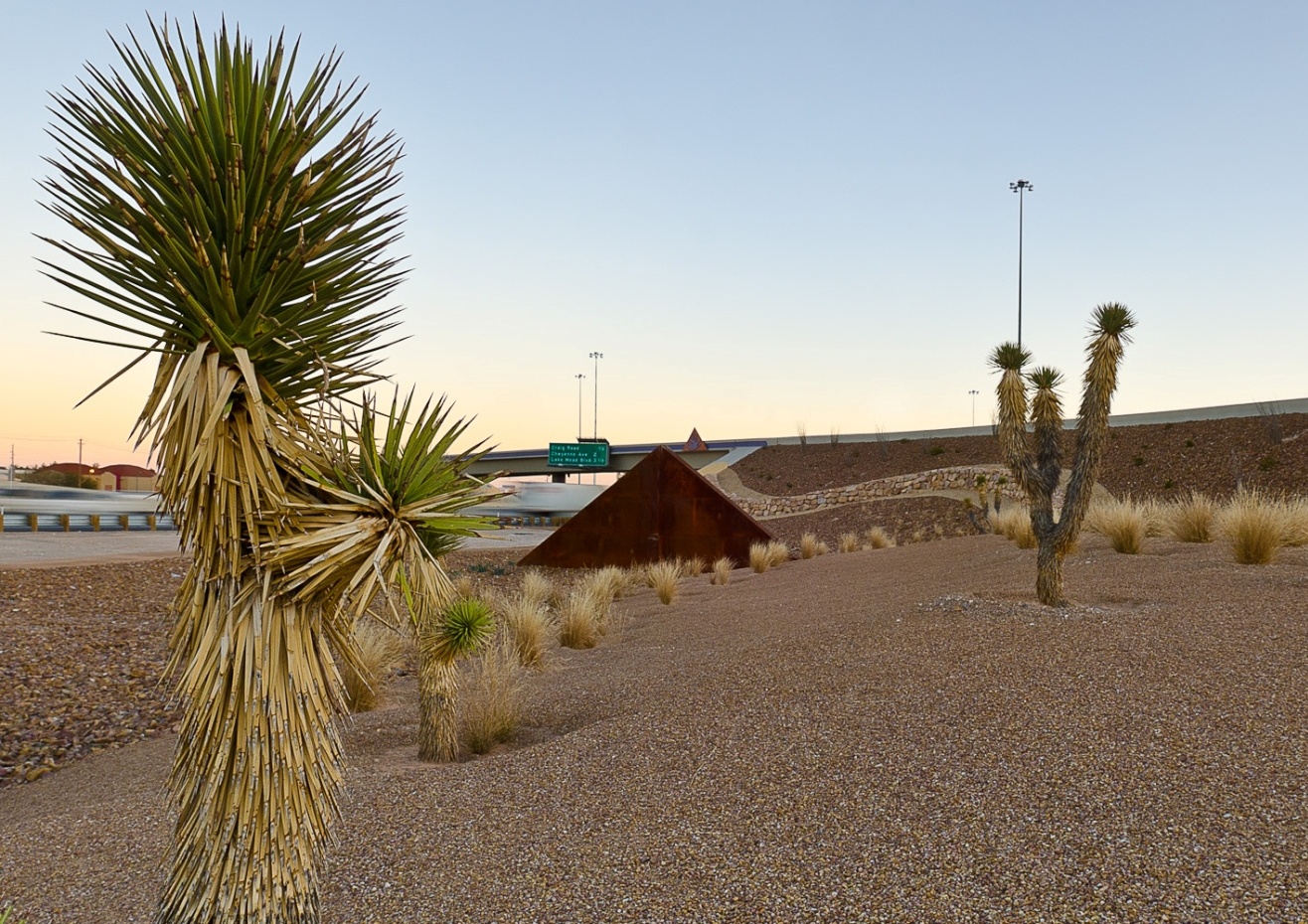 US 95 & I 515
Las Vegas
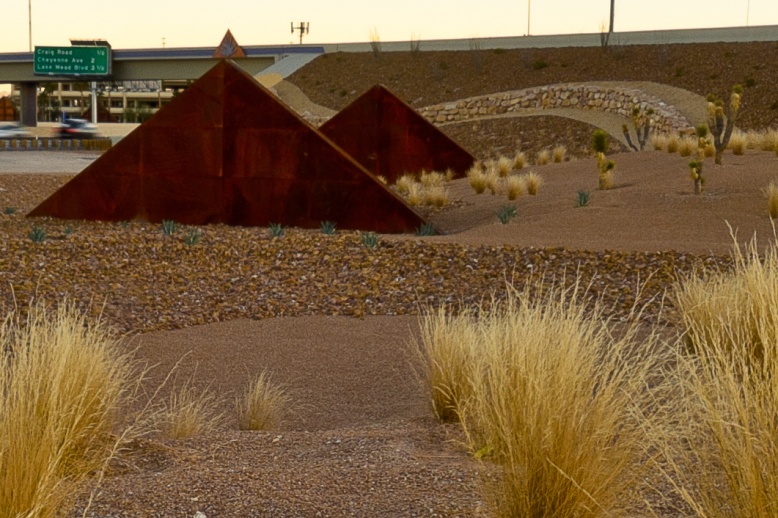 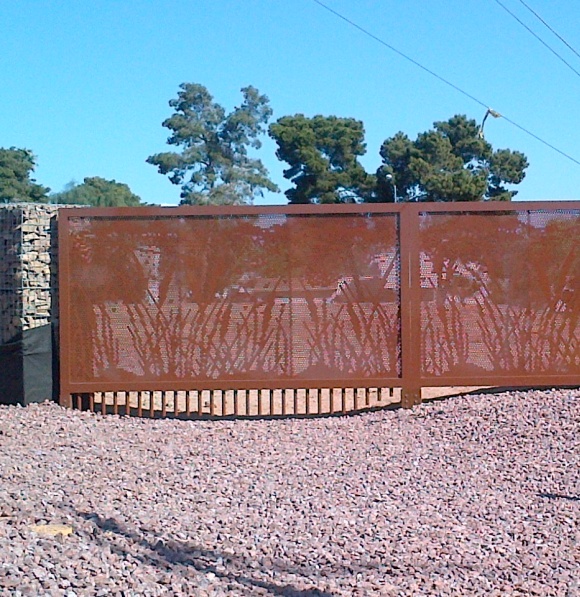 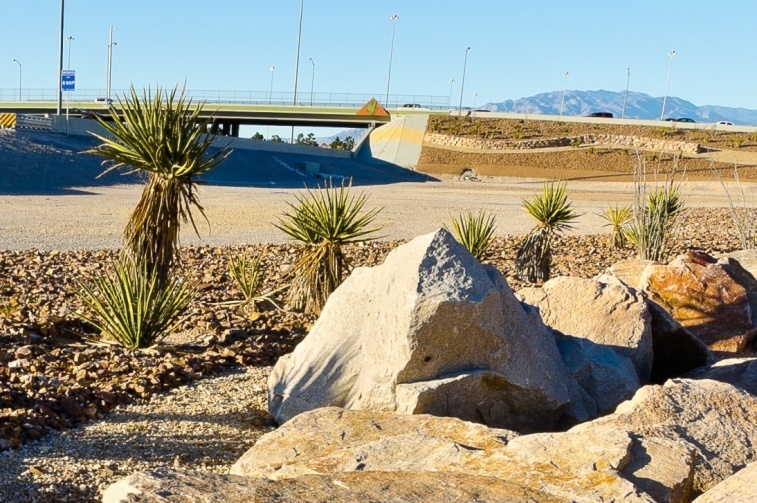 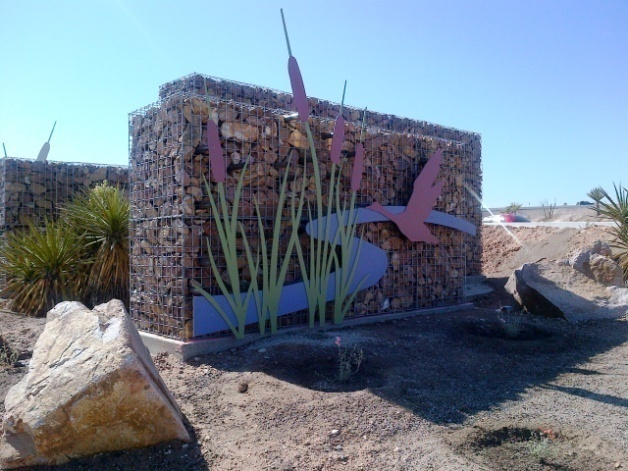 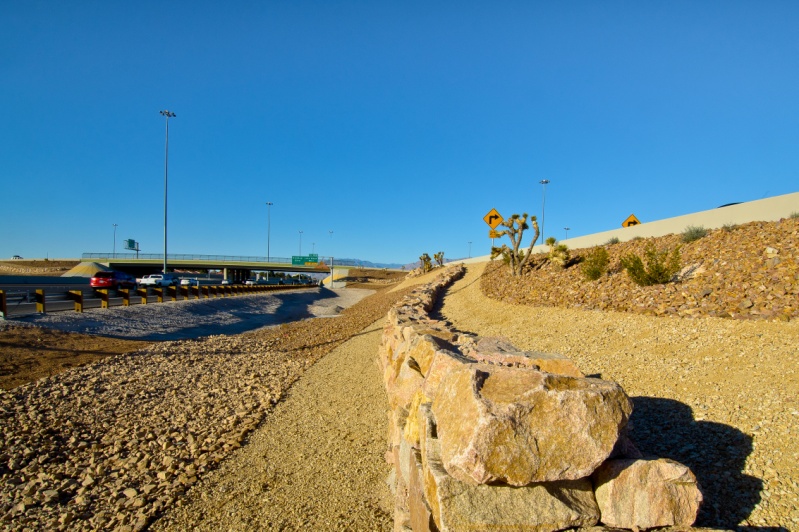 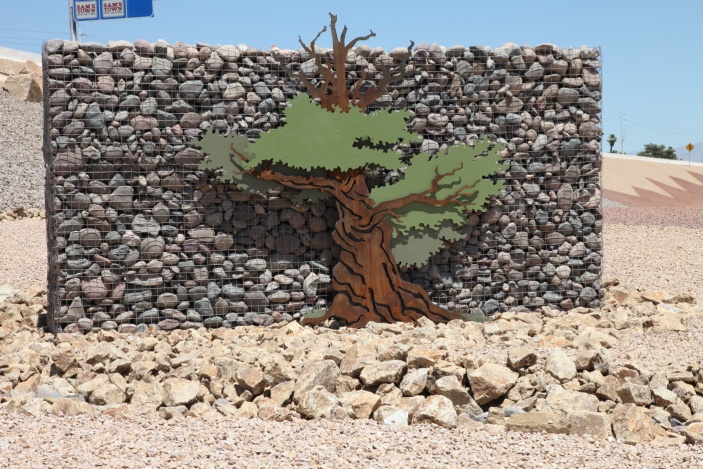 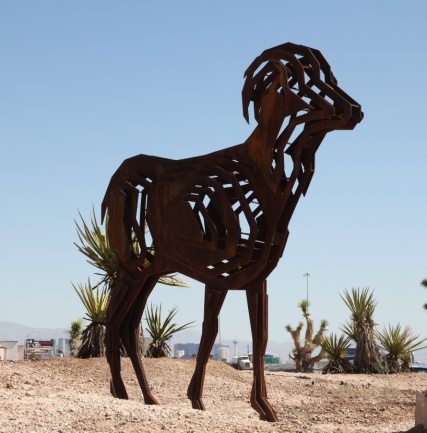 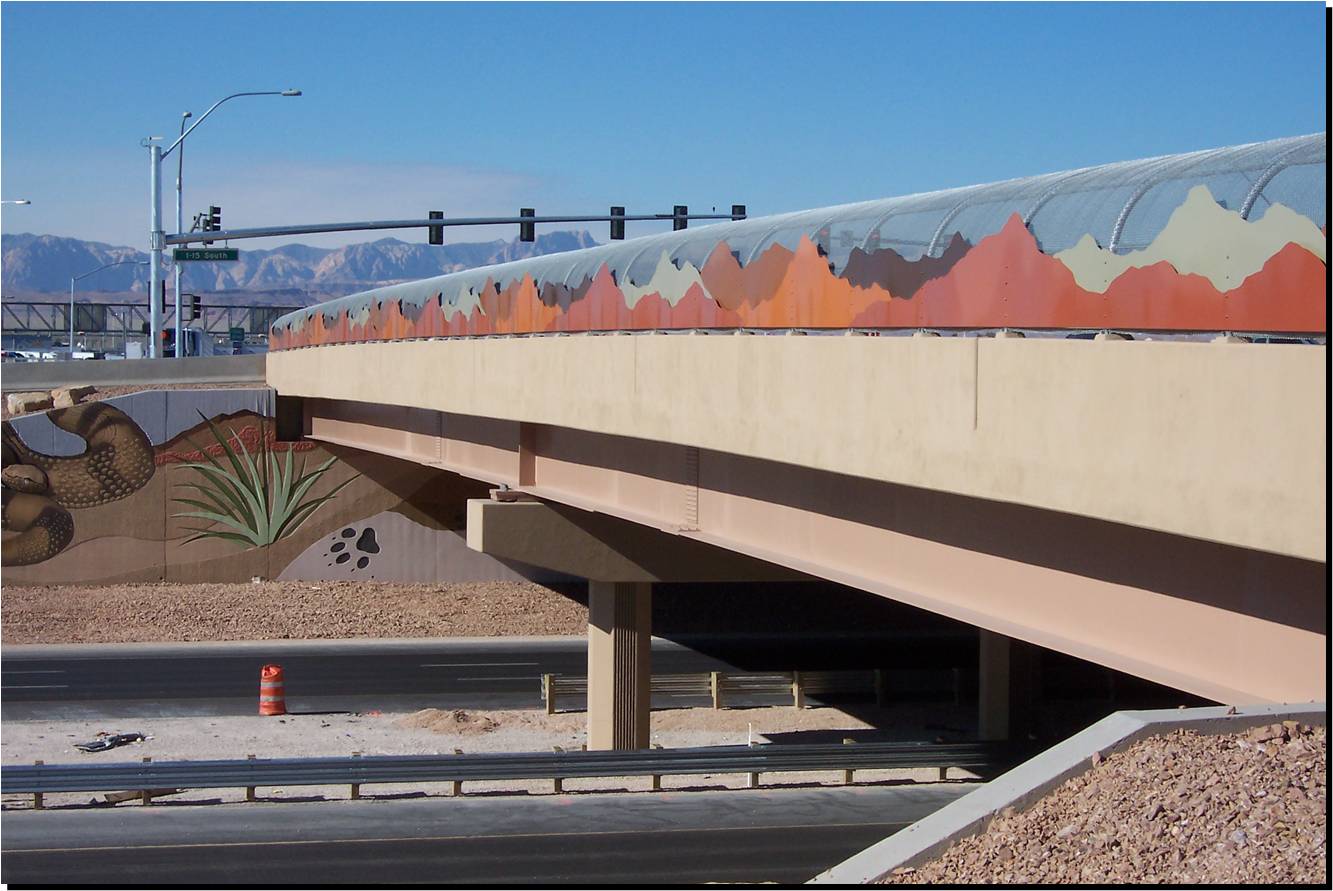 I 15 Las Vegas
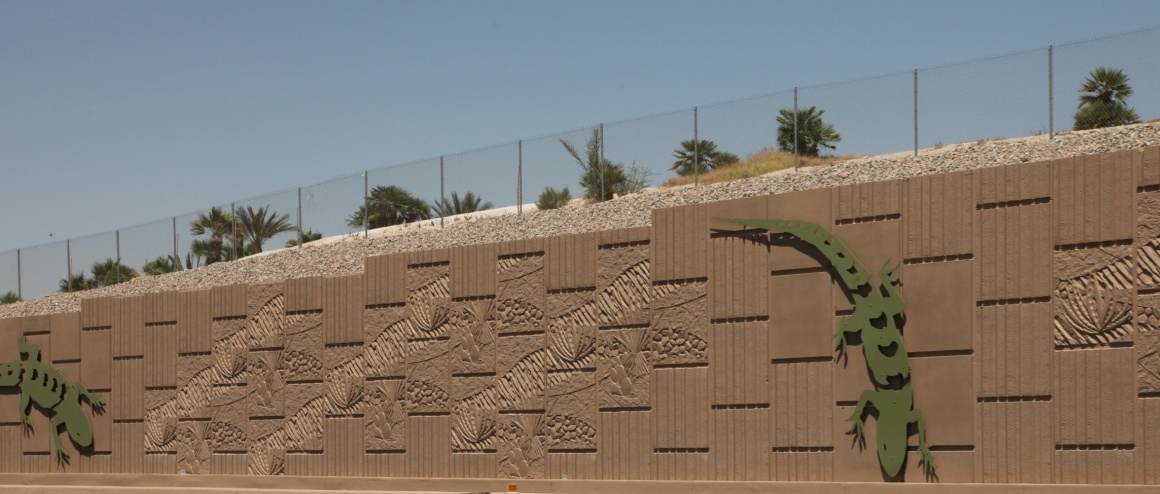 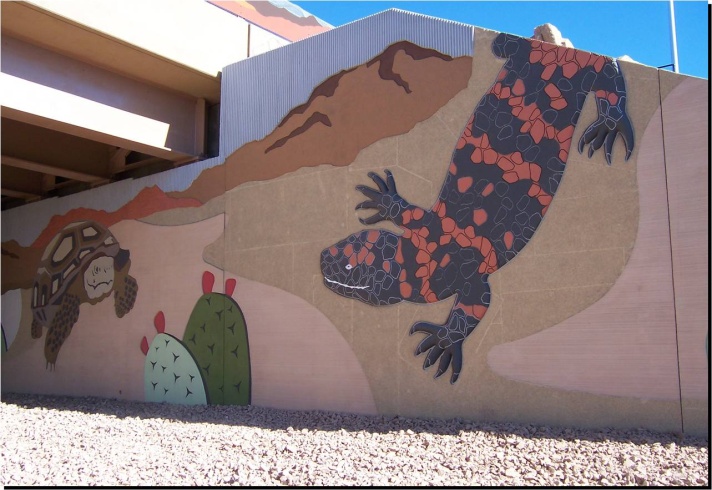 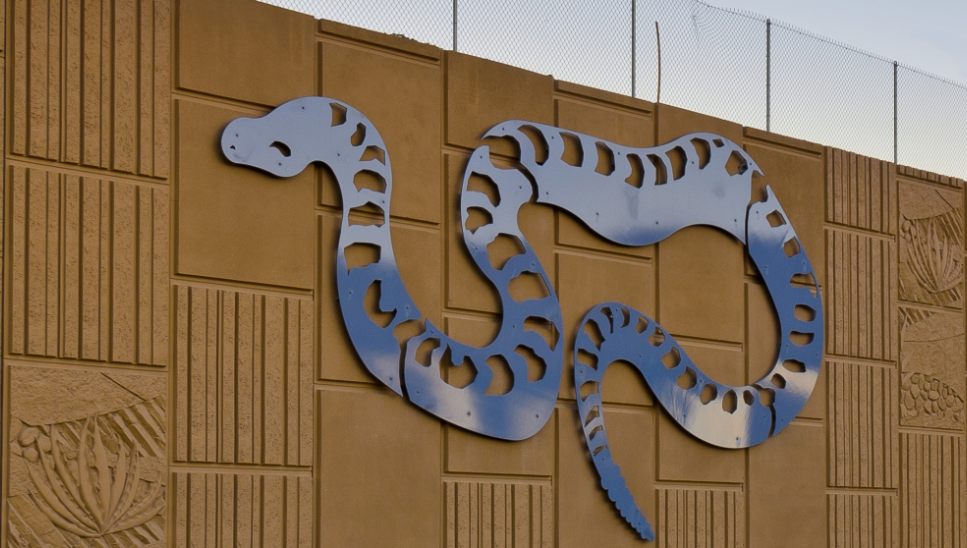 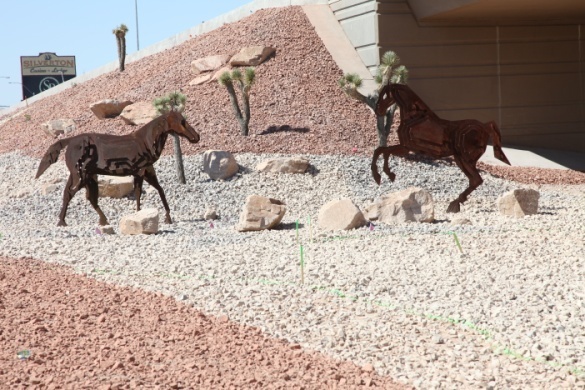 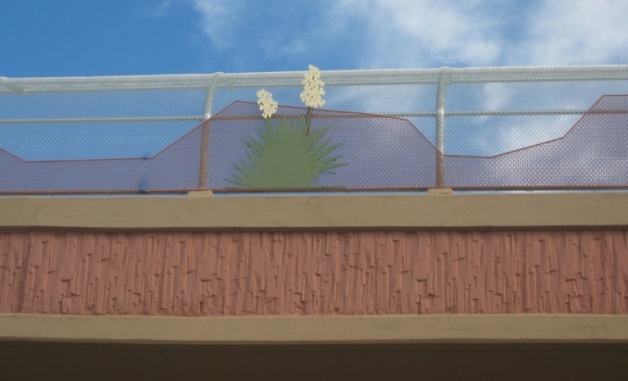 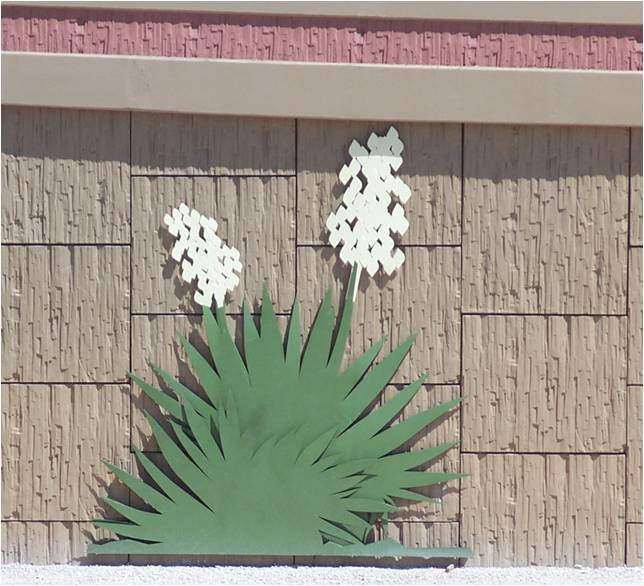 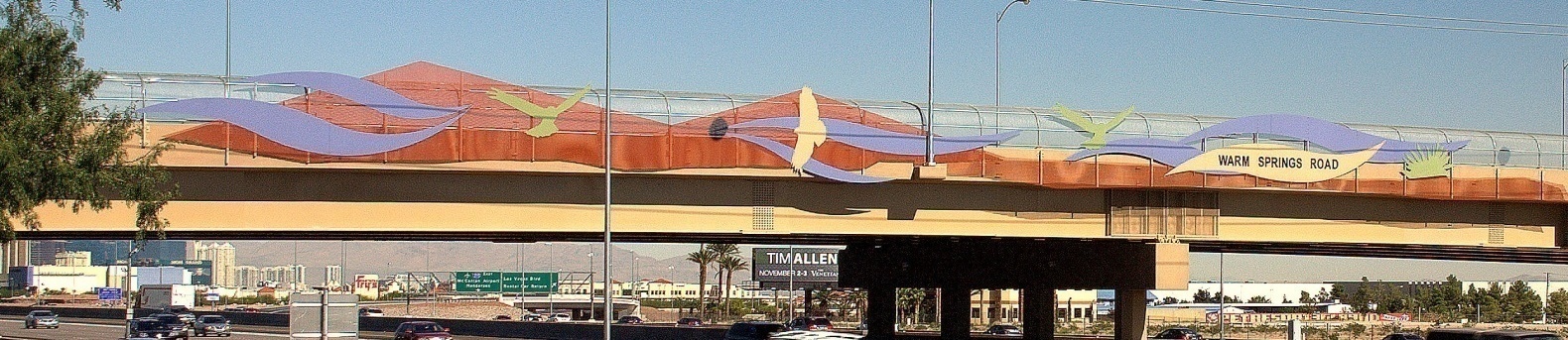 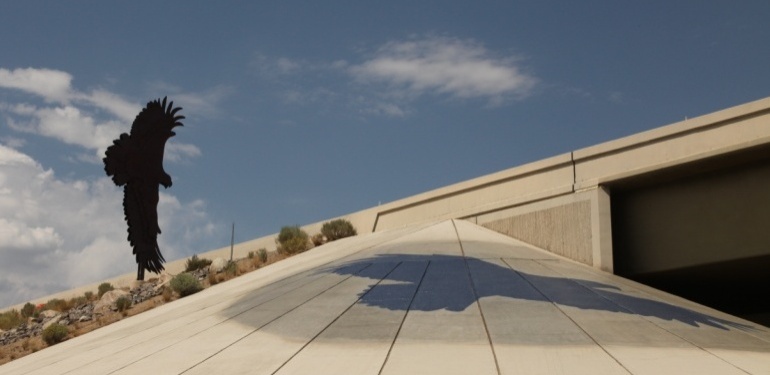 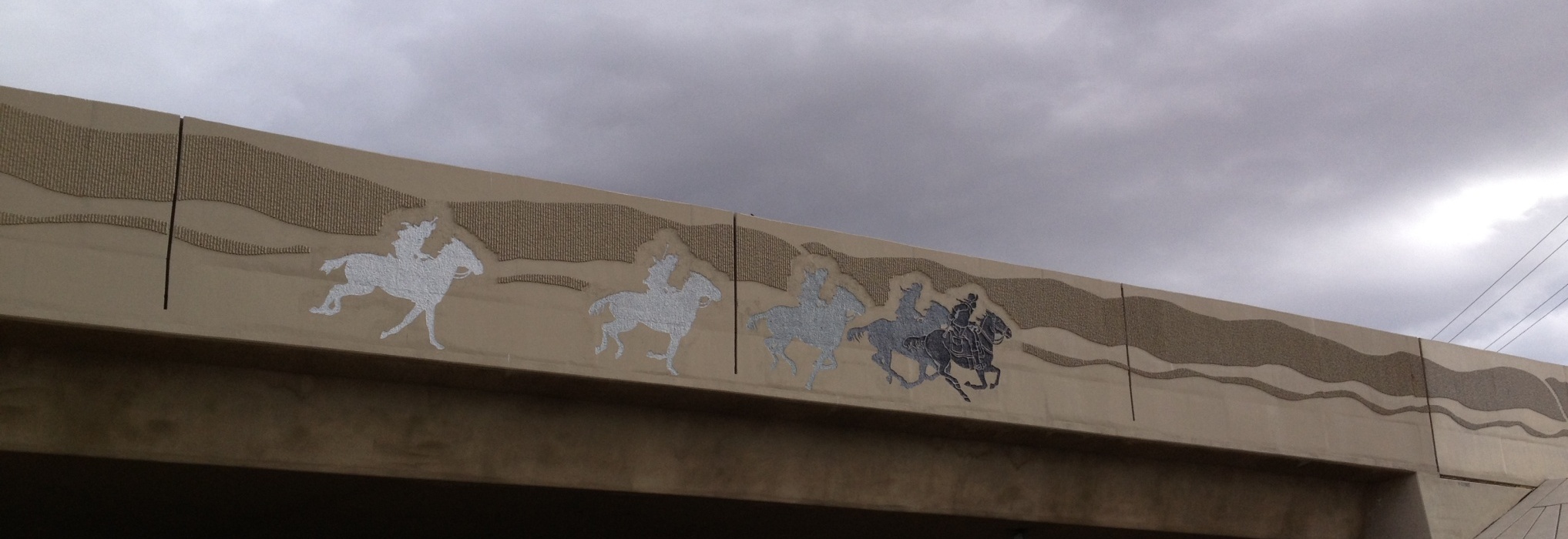 I 580 Carson City
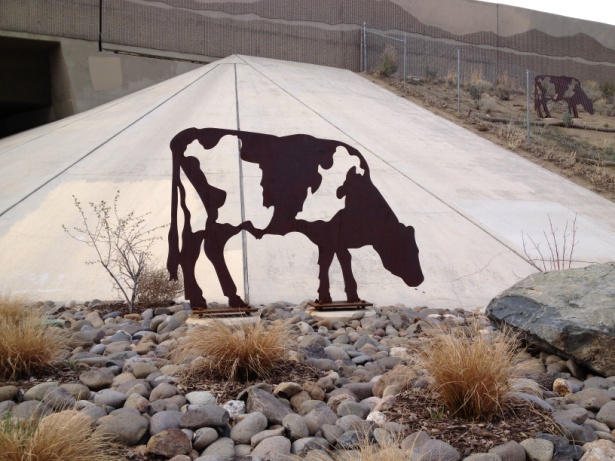 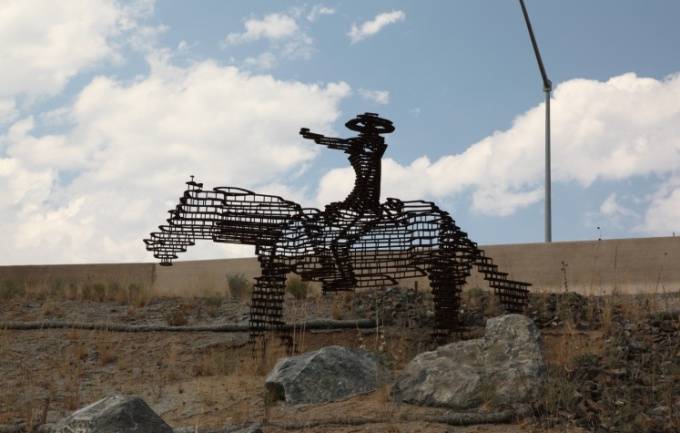 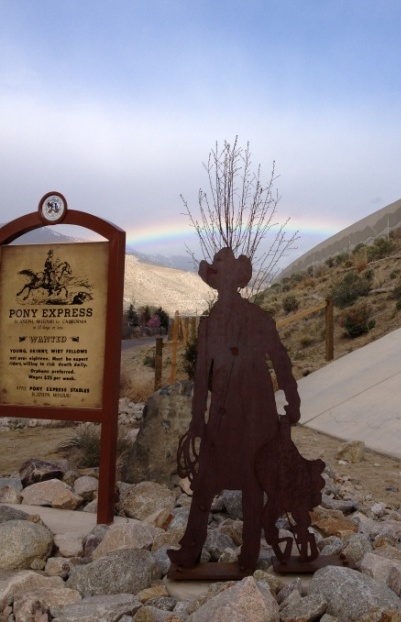 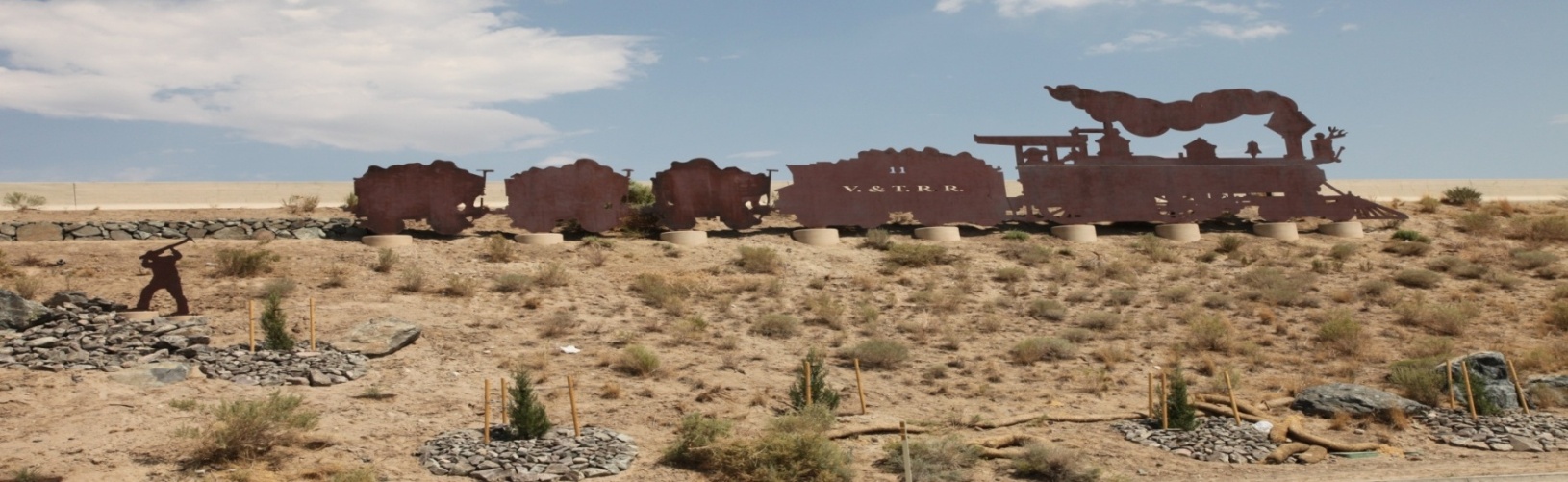 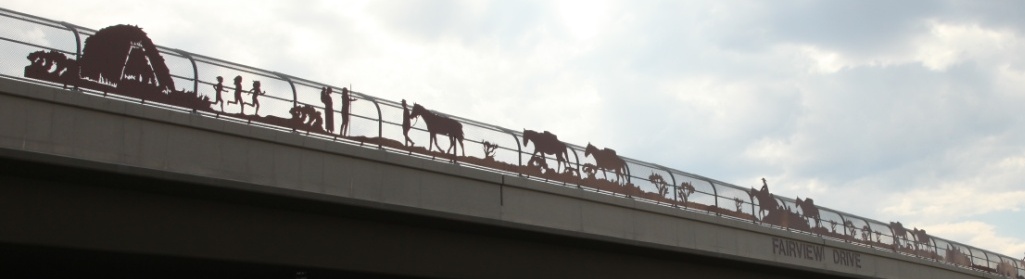 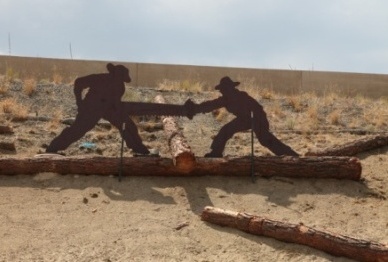 I 80 Reno
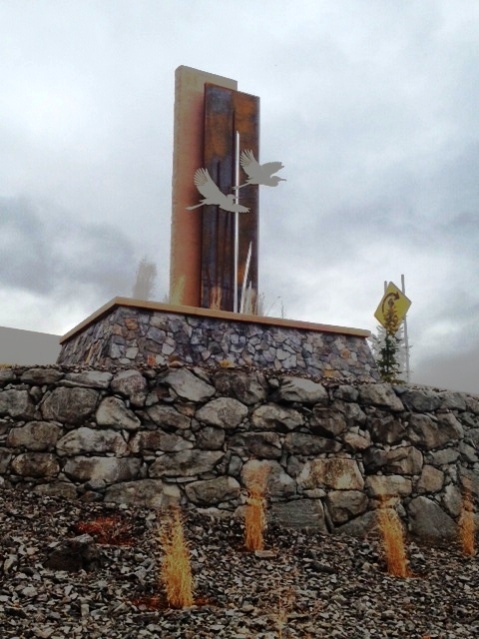 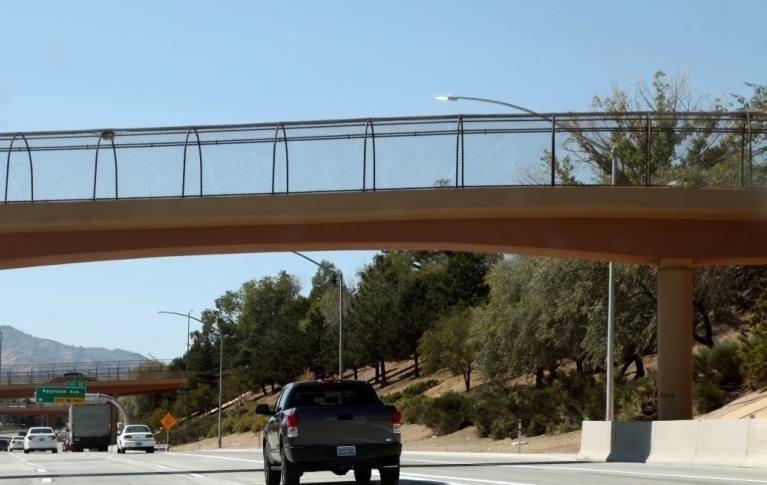 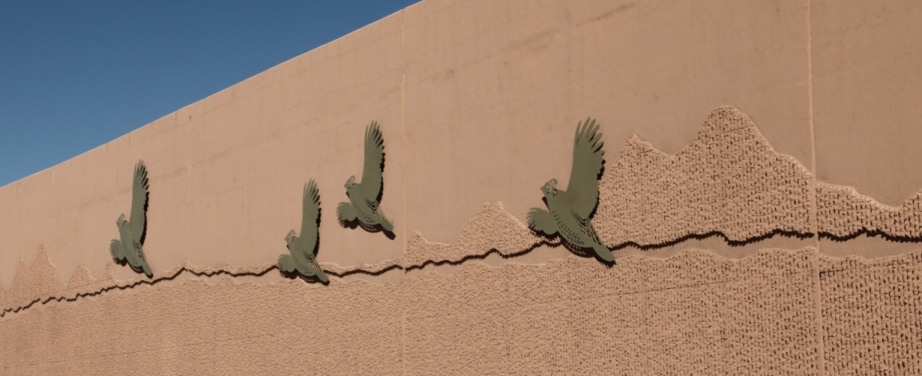 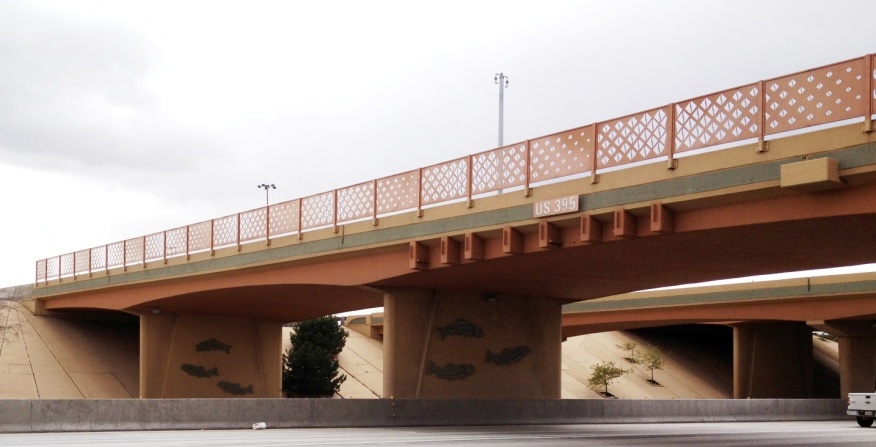 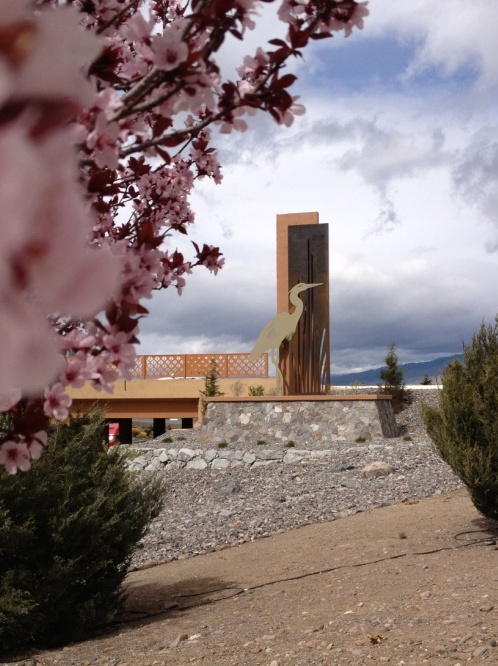 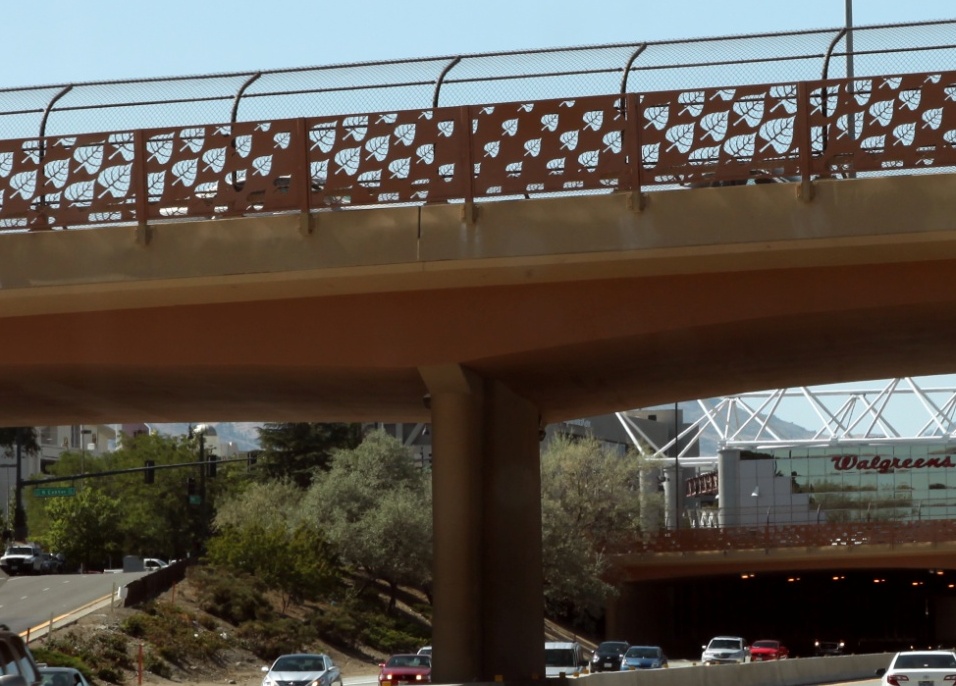 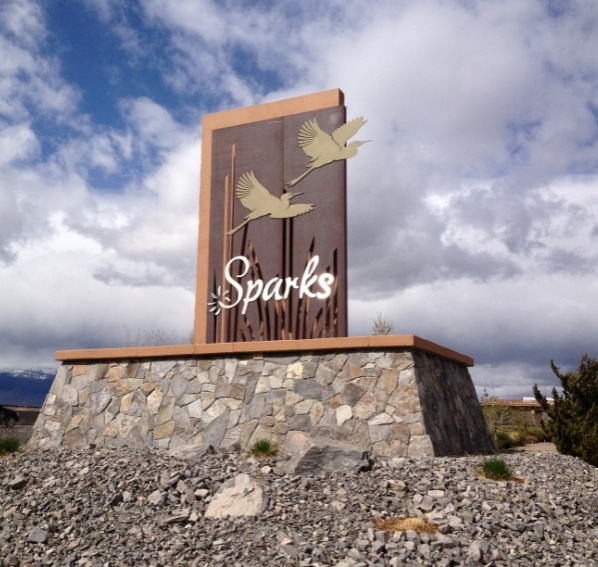 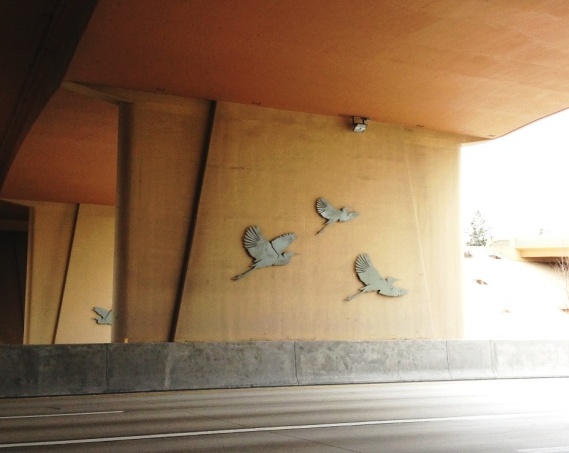 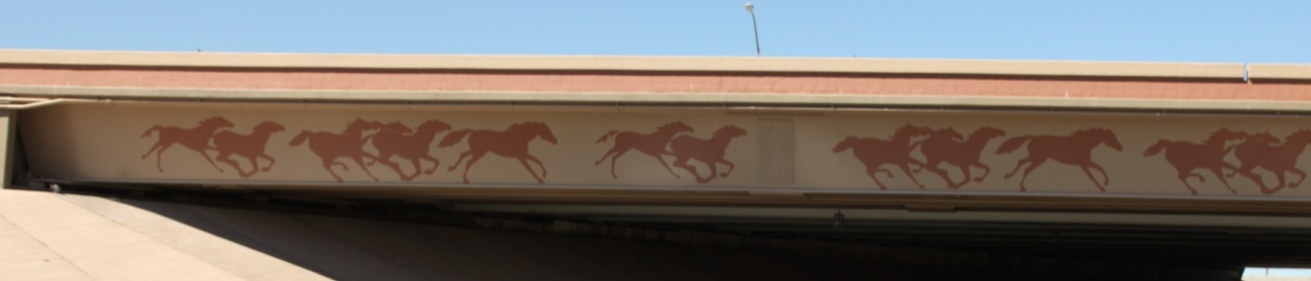 I 580 Reno
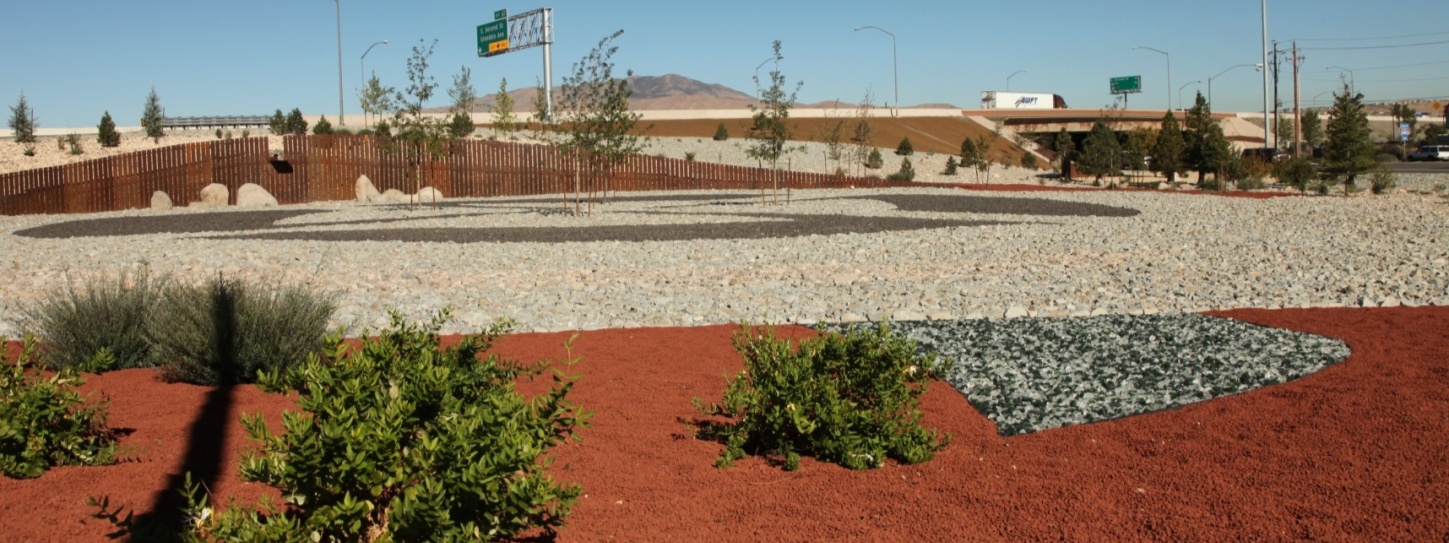 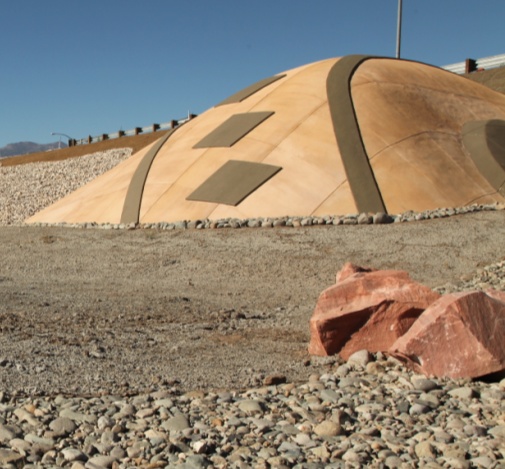 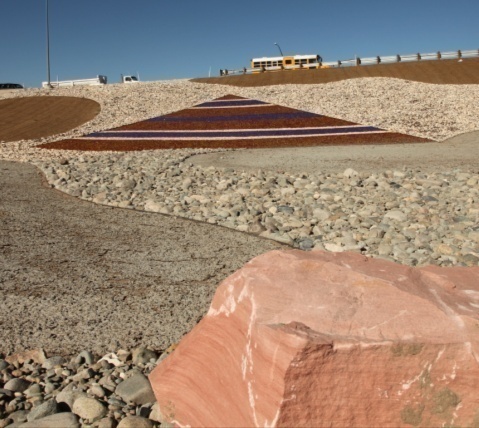 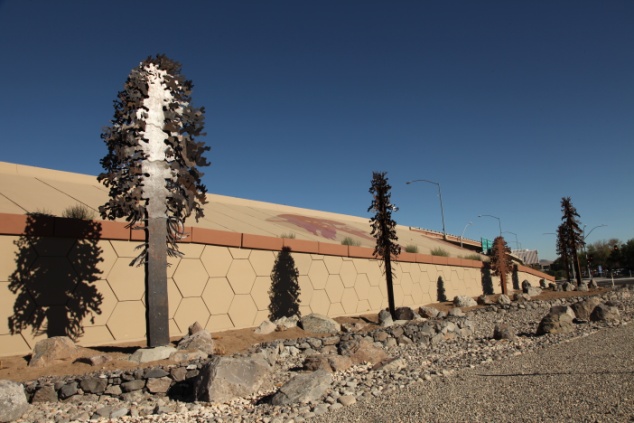 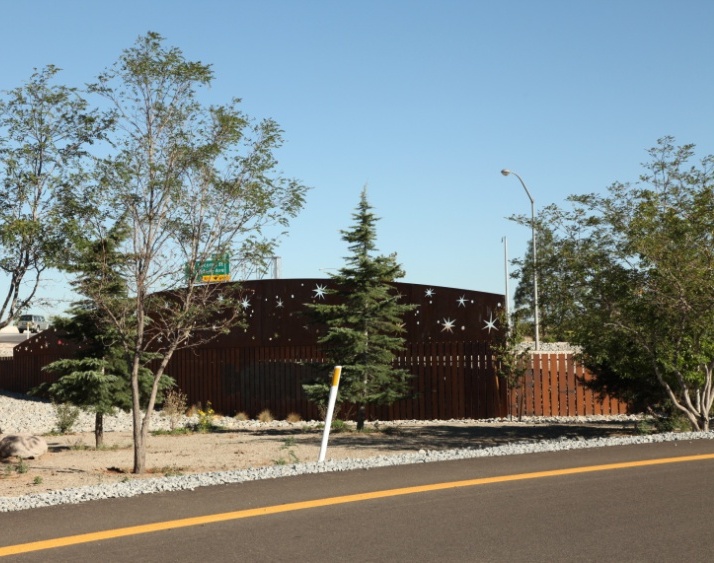 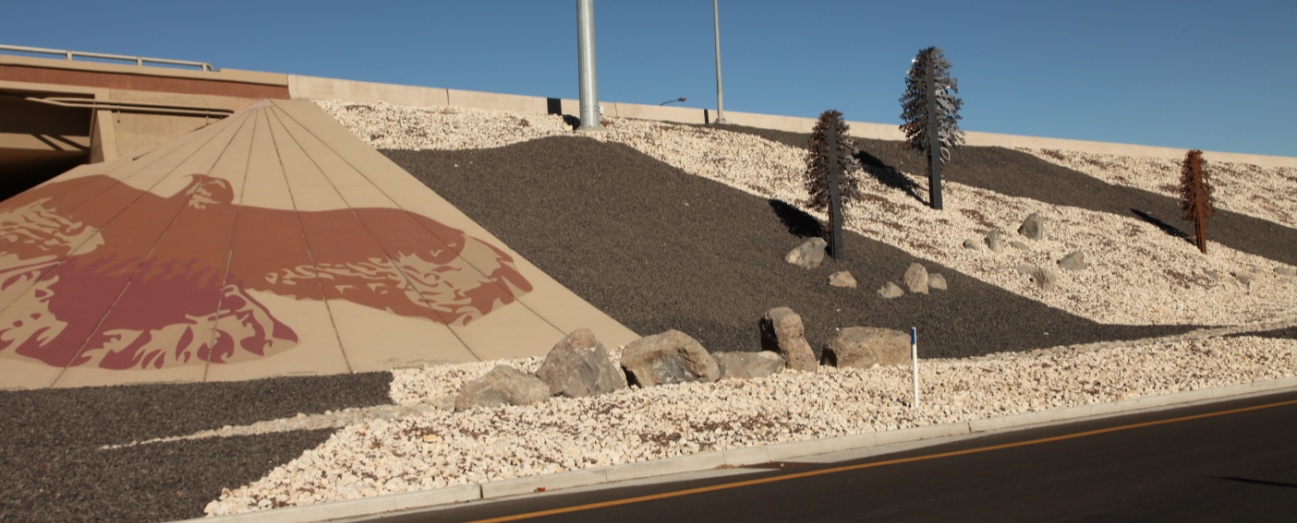 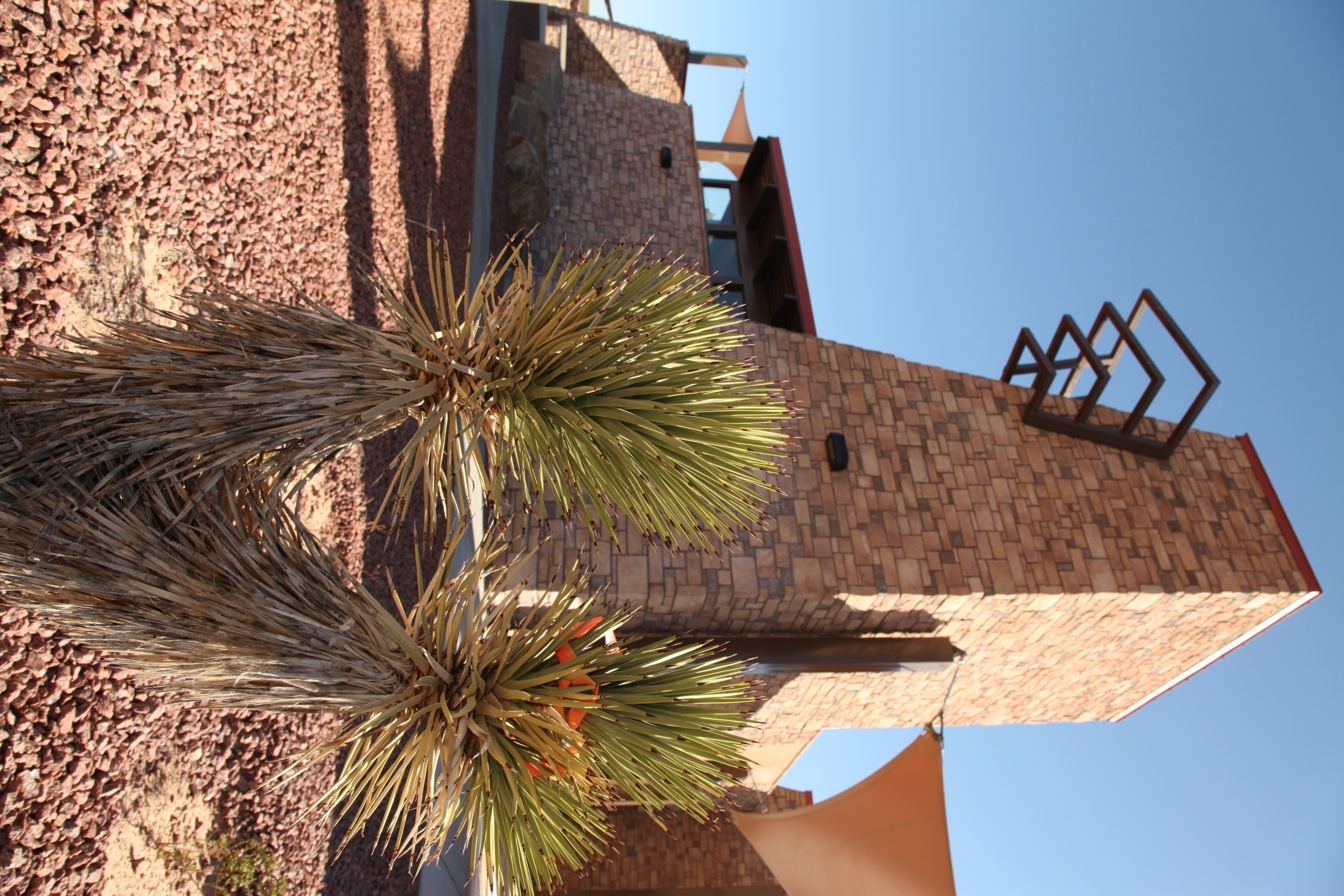 Rural Nevada
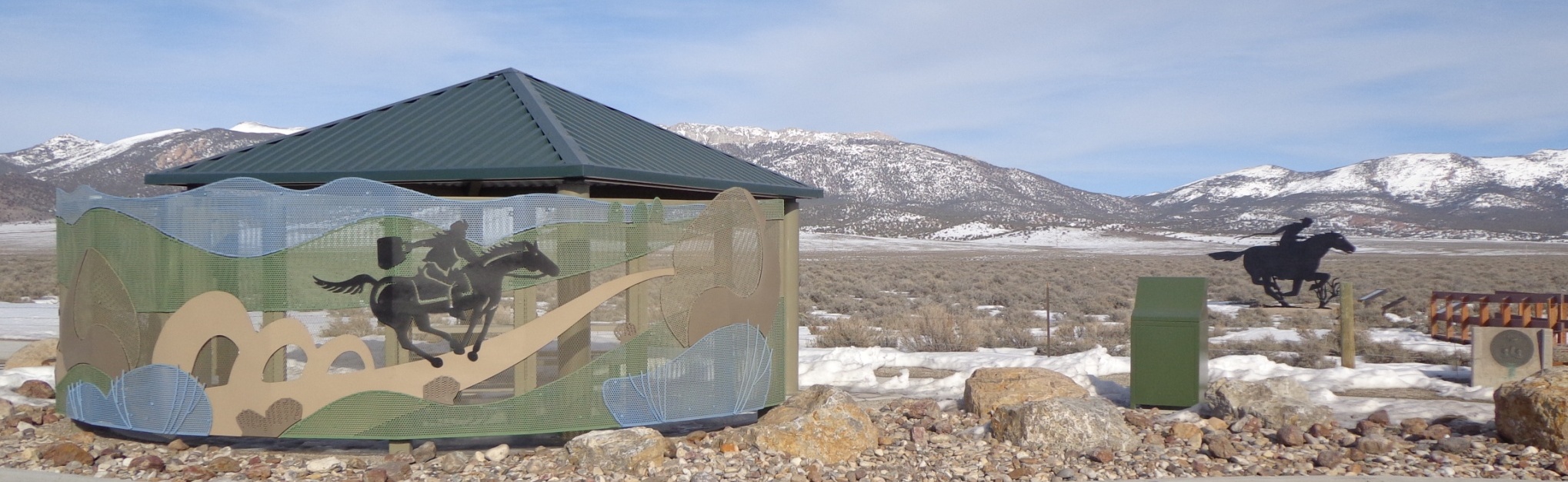 Schellbourne
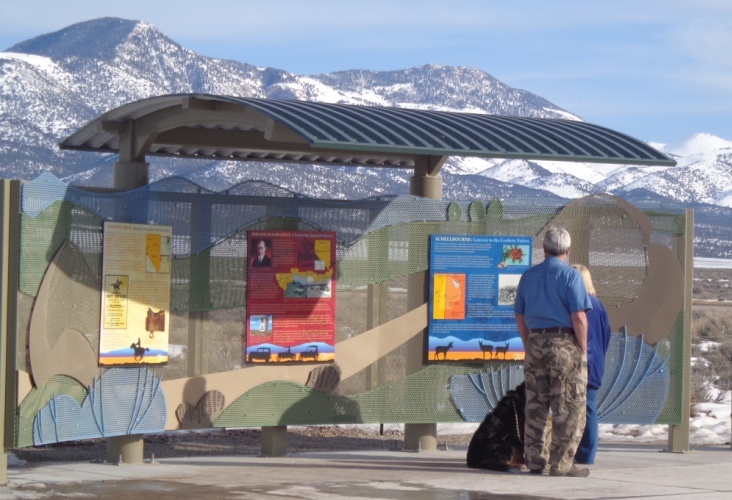 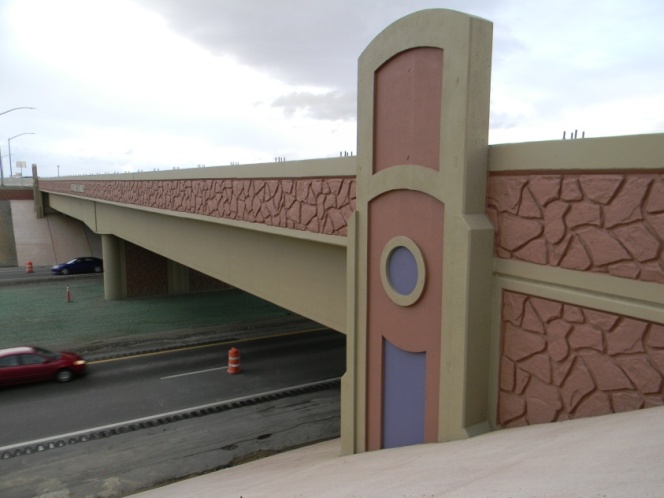 Searchlight
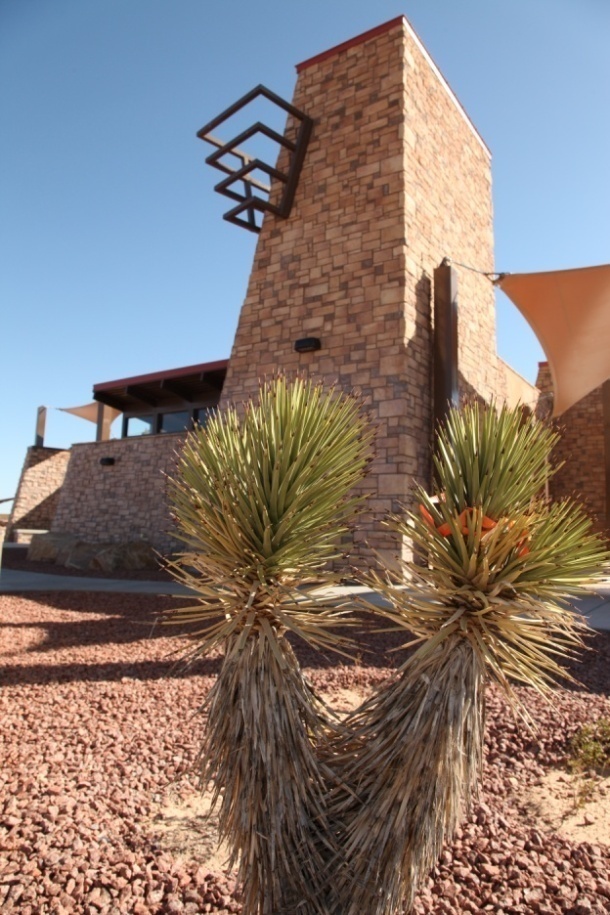 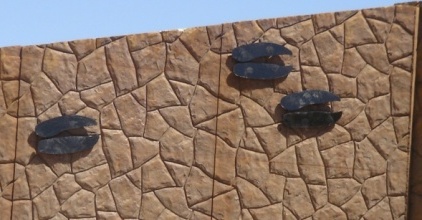 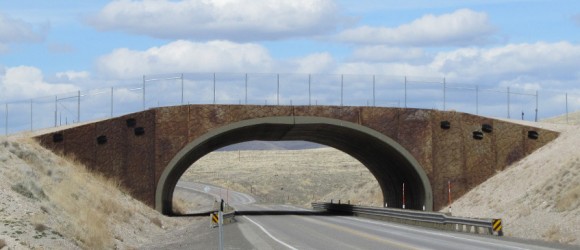 Carlin
Wildlife Crossing
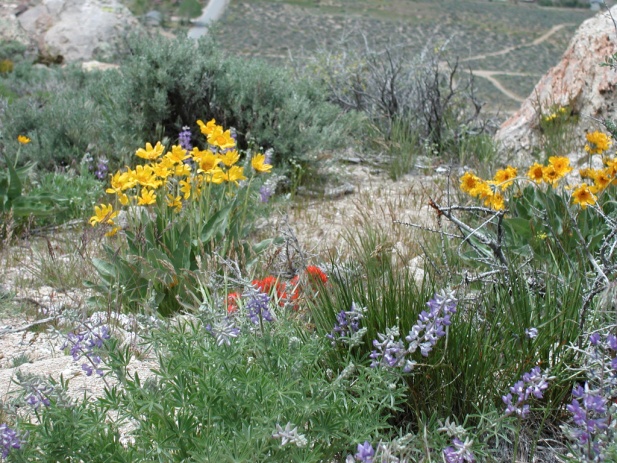 SUSTAINABLE APPLICATIONS:Native Seed Mixes
		Require less water to germinate and
		 thrive in Nevada’s climates with little 
		maintenance.
	Cactus salvage and replanting
		Salvaging native cacti, not only protects endangered cactus 	species, but means those plants are available for replanting 	once work is complete.  A partnership has been formed with 	the Nevada Division of Forestry to maintain the plants 	between salvage and replanting.
	Soil Amendments
		The use of soil amendments helps with water retention at the 	plant’s roots meaning less irrigation is necessary.  	Amendments also supply nutrients making for more 	successful plantings with less fertilizers.
Native Plants
no irrigation
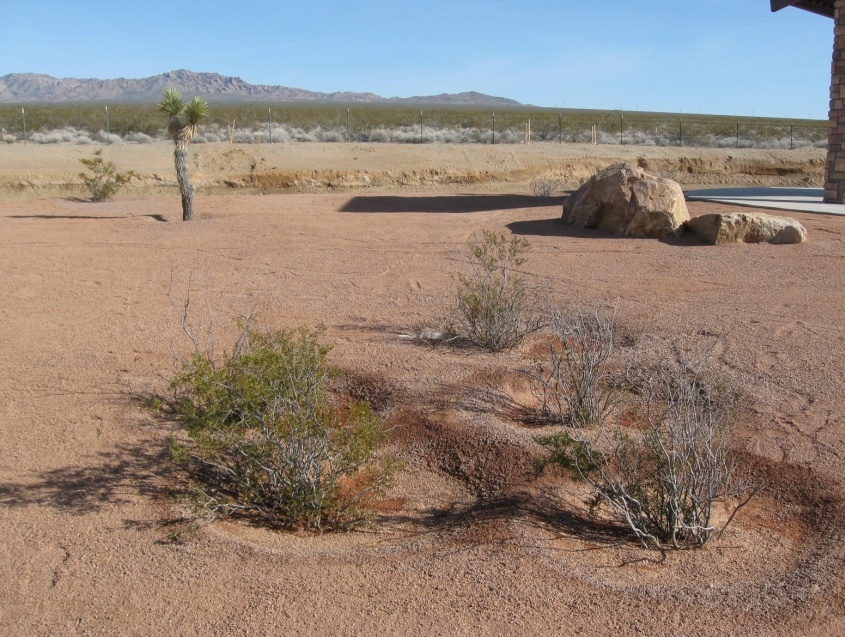 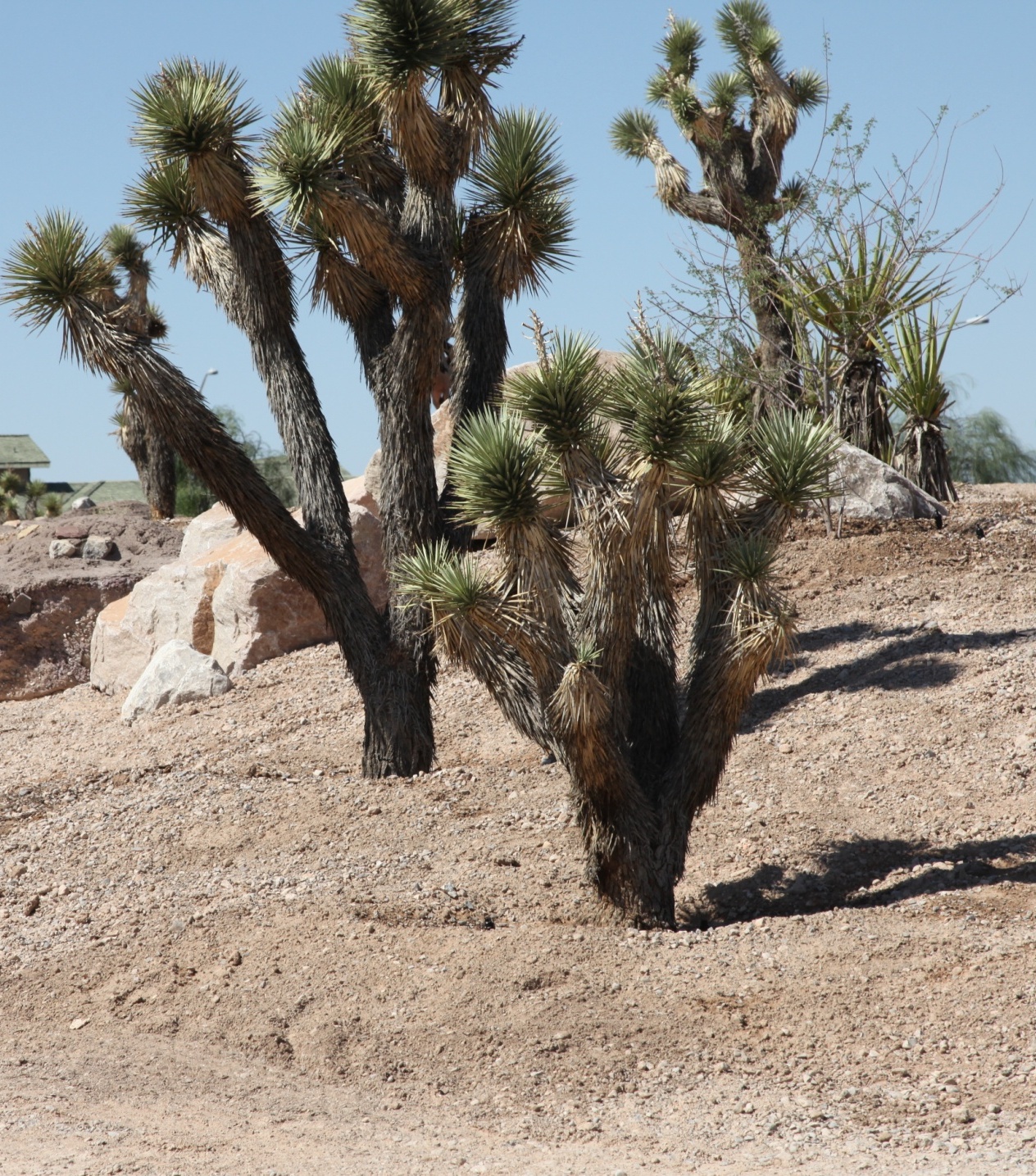 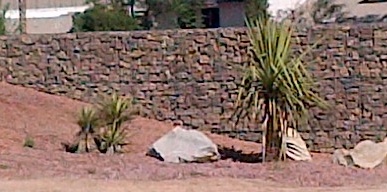 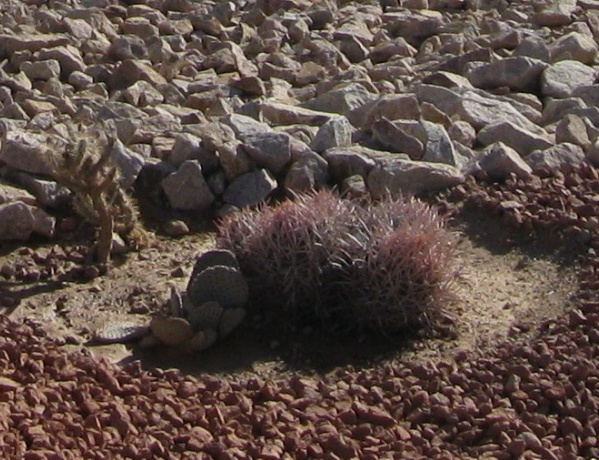 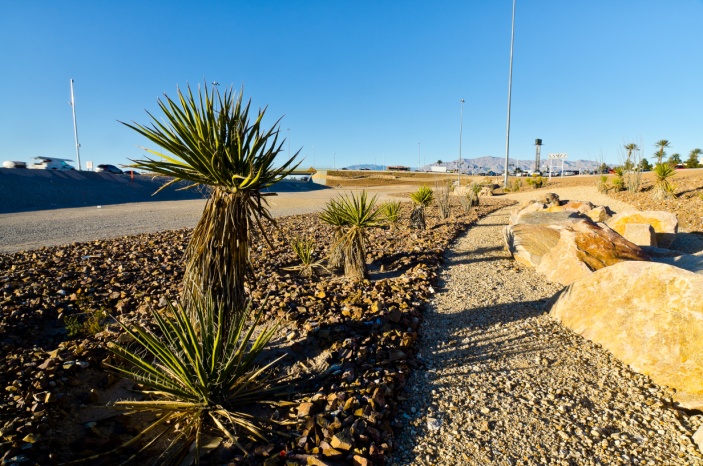 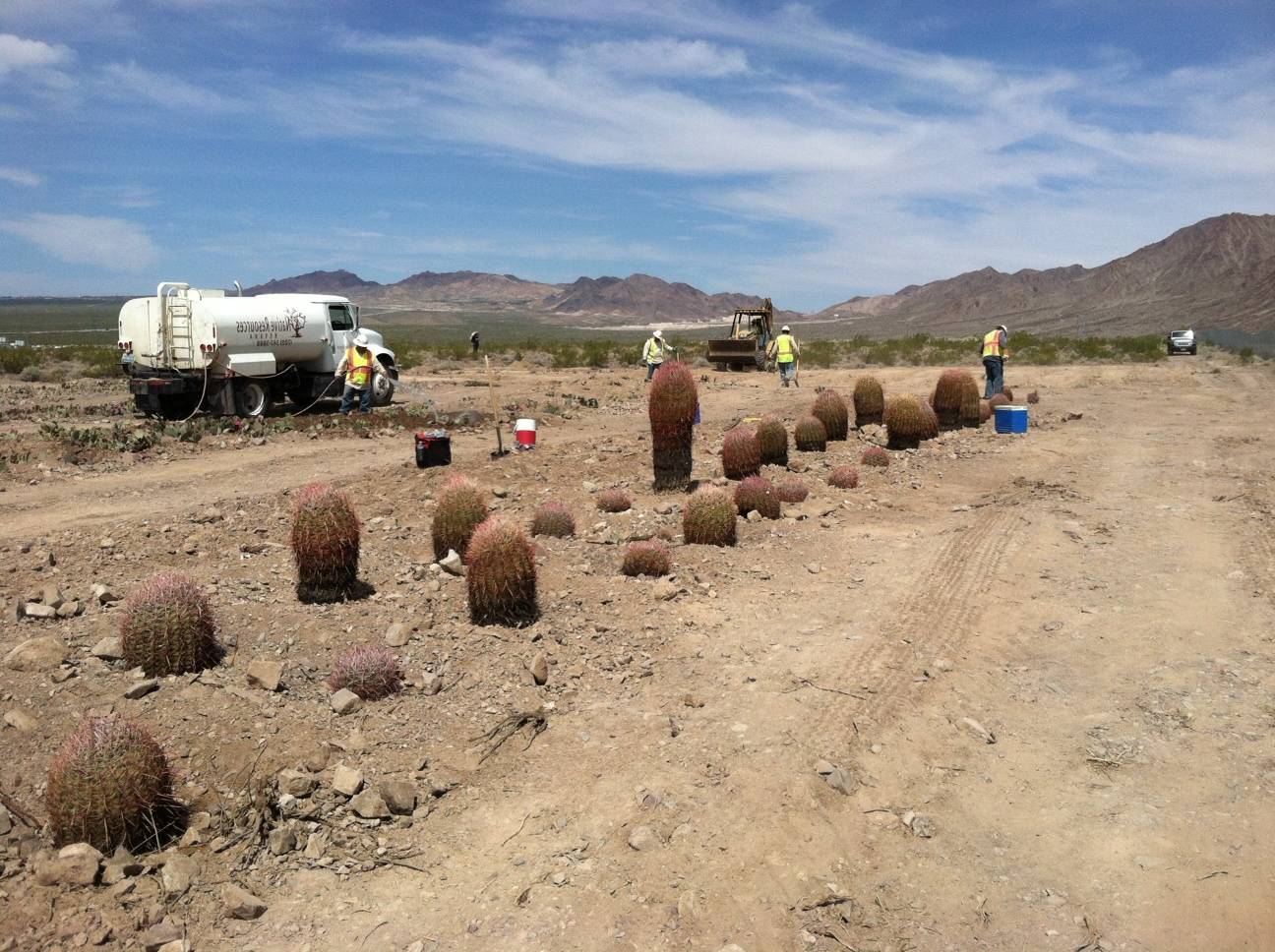 Cactus Salvage
Boulder City Bypass
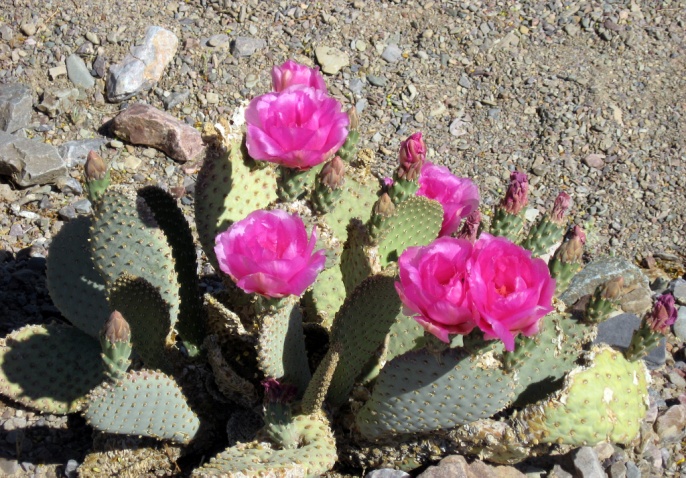 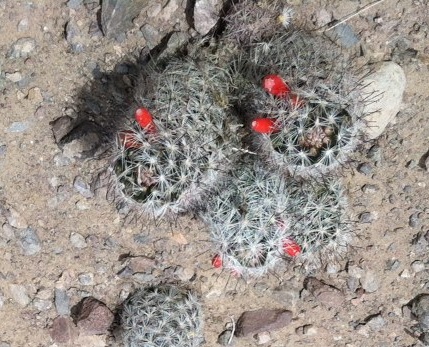 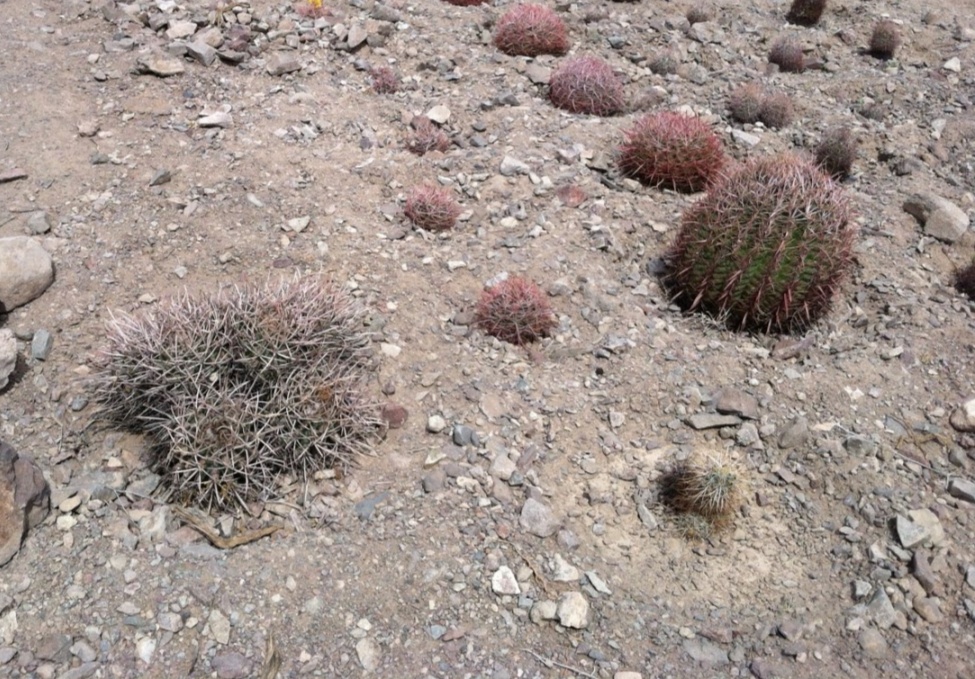 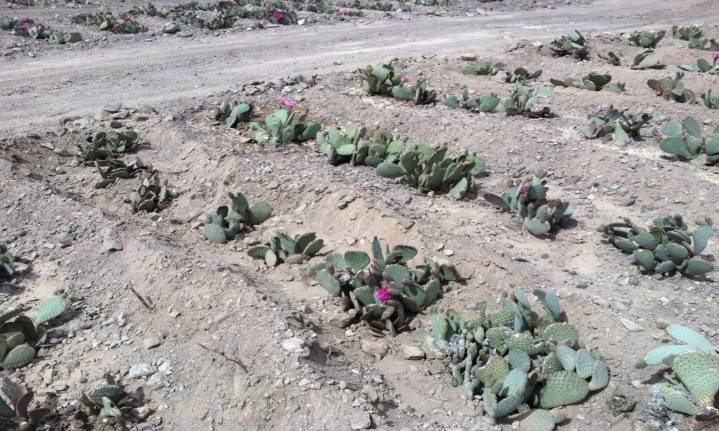 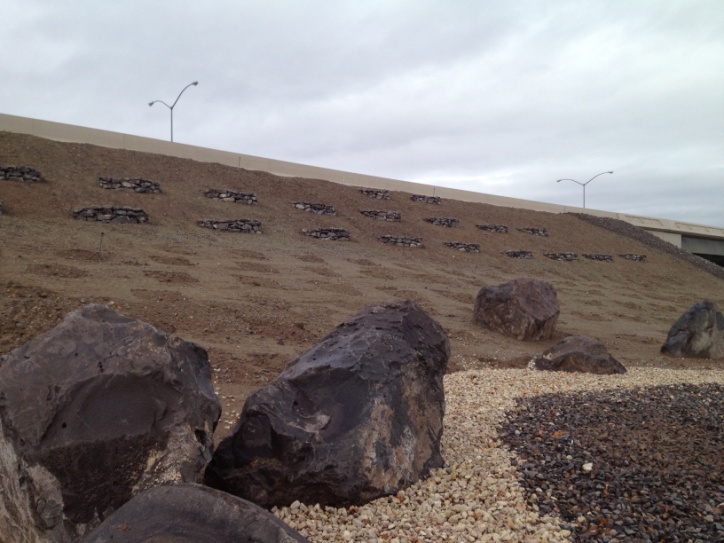 SUSTAINABLE APPLICATIONS:Water Harvesting:
		Reduces stormwater runoff volume
 		from paved surfaces, reduces peak 
		discharge rates, increases recharge 
		through infiltration, and reduces 
		pollutant transport through direct infiltration.
		A 6,000-square-foot paved site in Northern Nevada
		produces more than 32,660 gallons of annual runoff.

Local Materials:
		Require less energy to transport than those 
		brought in from long distances and better suit 
		the projects aesthetically.
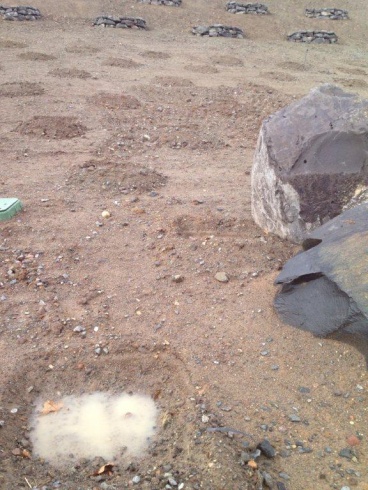 Water harvesting basins, Meadowood Mall Way, Reno.
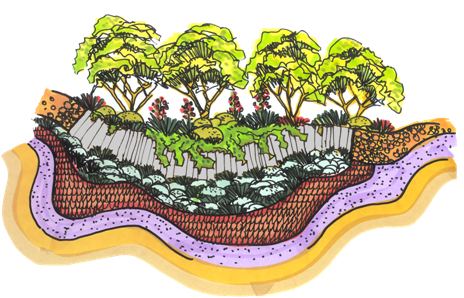 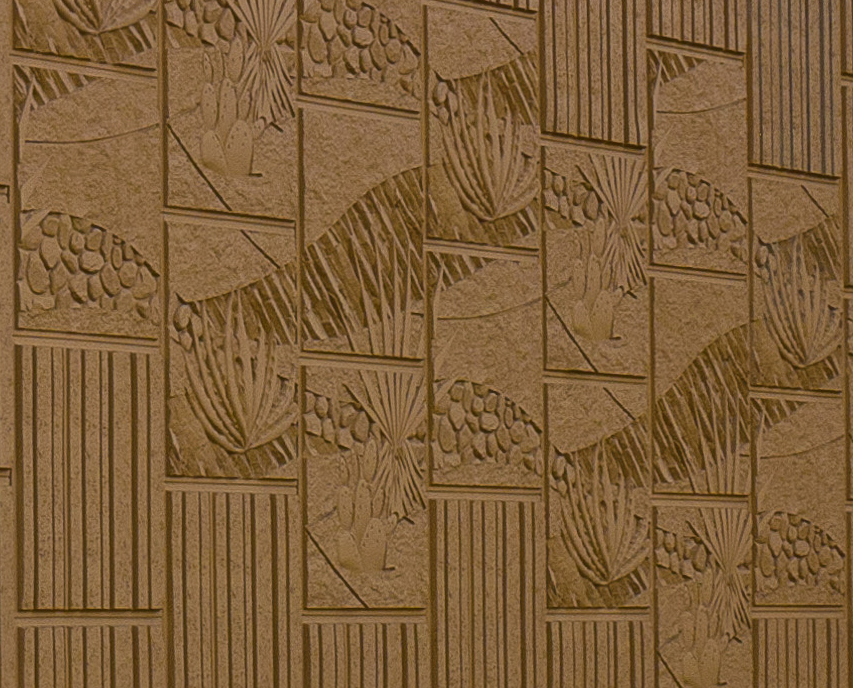 Sustainability
Three Pillars of Sustainability
Economic Prosperity	Completion of an NDOT Landscape and Aesthetics project can 	involve as many as 20 different professional disciplines in 	fields ranging from biology to welding.
Environmental Protection	Practices include using drought tolerant vegetation, water 	harvesting, erosion control, revegetation including cactus 	salvage and replanting and protection and creation of wildlife 	habitat.
Social Justice	Projects help communities maintain a sense of pride, improve 	property values, attract business and reduce graffiti.
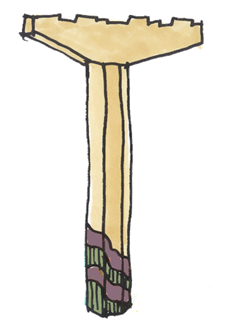 Acknowledgements
“Another part of all these projects might be a bit more subtle but also is important. That’s the effort -- and money -- that NDOT and other agencies have committed to public art to go along with the road improvements. It’s a recognition that road building doesn’t have to create a blight on the landscape but can instead beautify the community visually, too. 
			They’ve succeeded.” 
			RGJ editorial 
			November 29, 2012
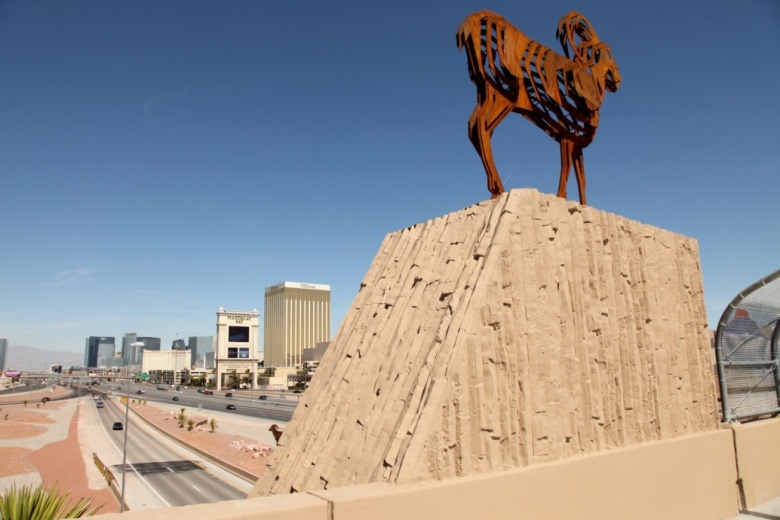 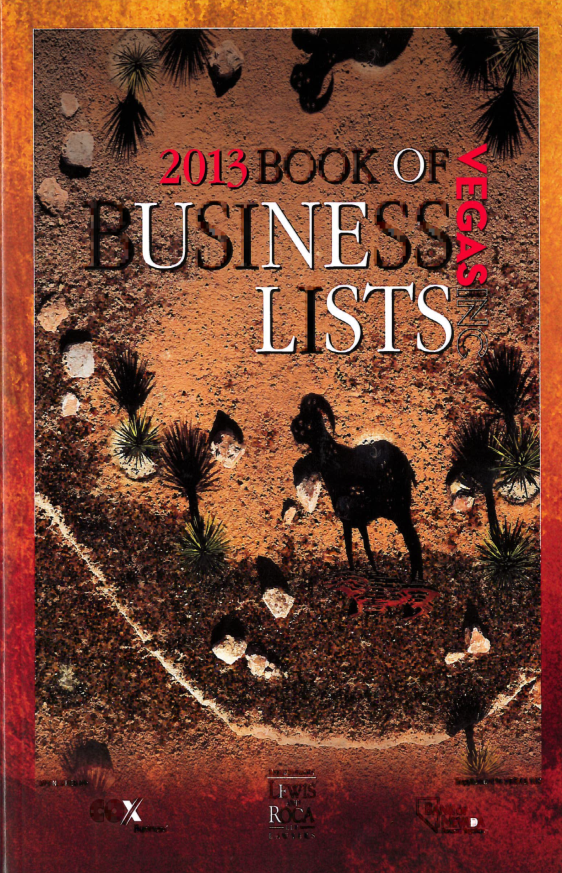 “When you see public art instead of a bunch of weeds, it shows we’re trying to present ourselves in a certain way, that we take your business seriously and we take this community seriously.  Public art elevates and challenges people. It soothes and encourages.” 
                 Reno artist  Paolo Cividino
October 14, 2012, RGJ Reno Rebirth
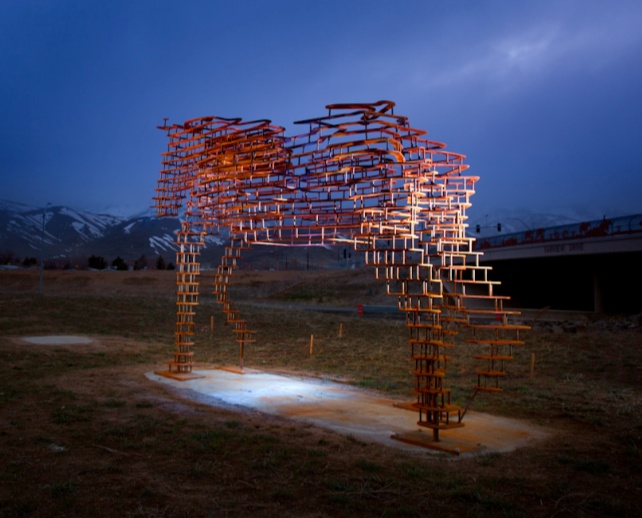 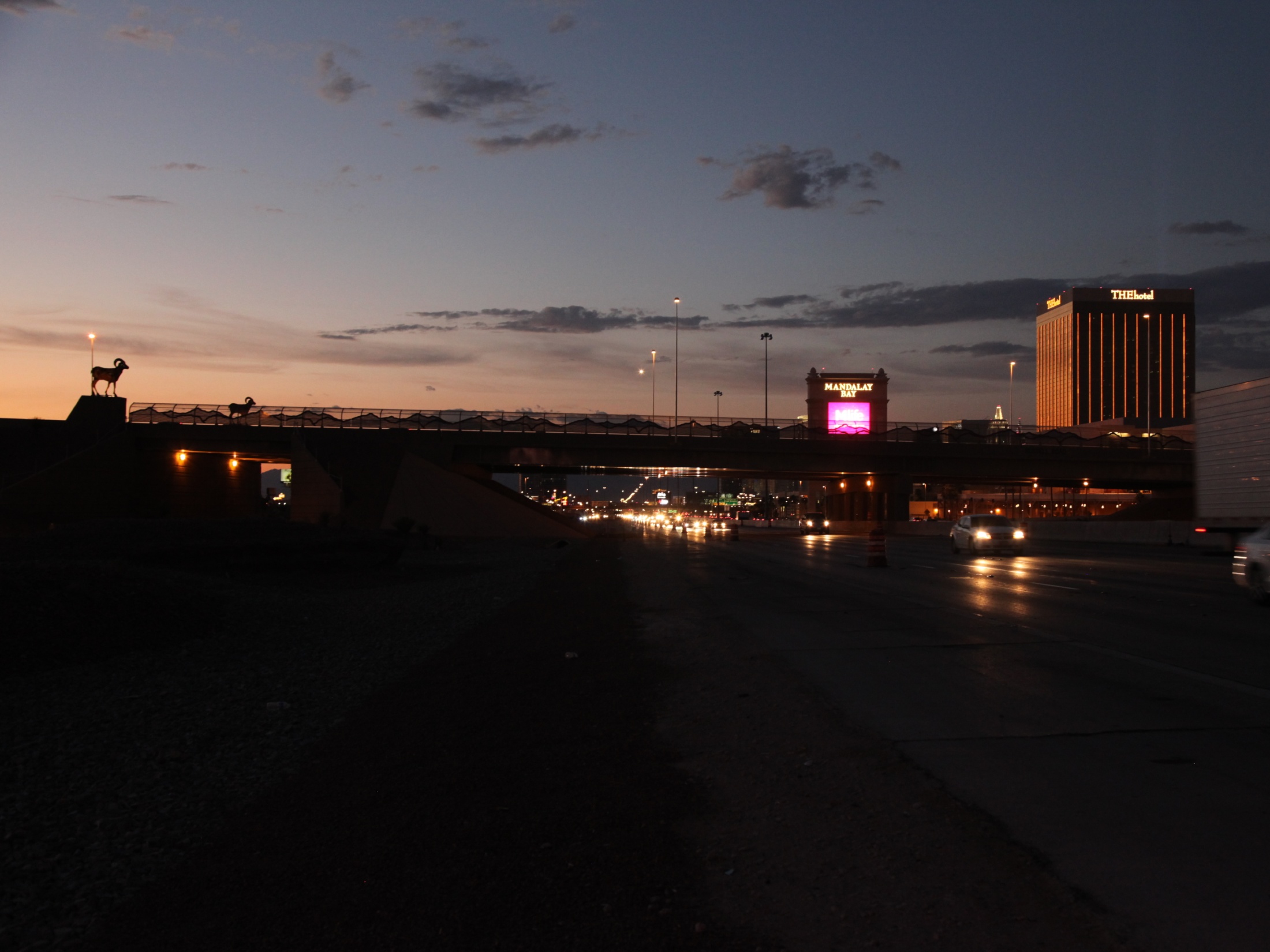 Public Approval
“It is so lovely to see the painted concrete decorations, the magnificent statuary and the beauty created with just rock and gravel.  Thank you so much for cleaning up the trash and weeds and making our roads something to be proud of and appreciated.  It shows we care about our city and how we appear to ourselves and others.”
“…how pleased we are with the facelifts and improvements you have given the freeways. ”
“The overpasses and wall artwork and standards/monuments are so appealing.  … you have found a way to make the byways attractive and reflect the spirit of the West.”
“We would sometimes cringe at the arid open areas by the freeways and the graffiti covered overpasses.  But with the new designs for the signage and the adornment you have incorporated, it really is a sight for tired eyes!!! And what an impact all of this must make on visitors to our area...it shows local pride.”
“Great job on the I-15 south project. I drove to the south valley yesterday to get a look at it and it's impressive …”
“you are doing a great job in improving the freeways in the Las Vegas valley.”
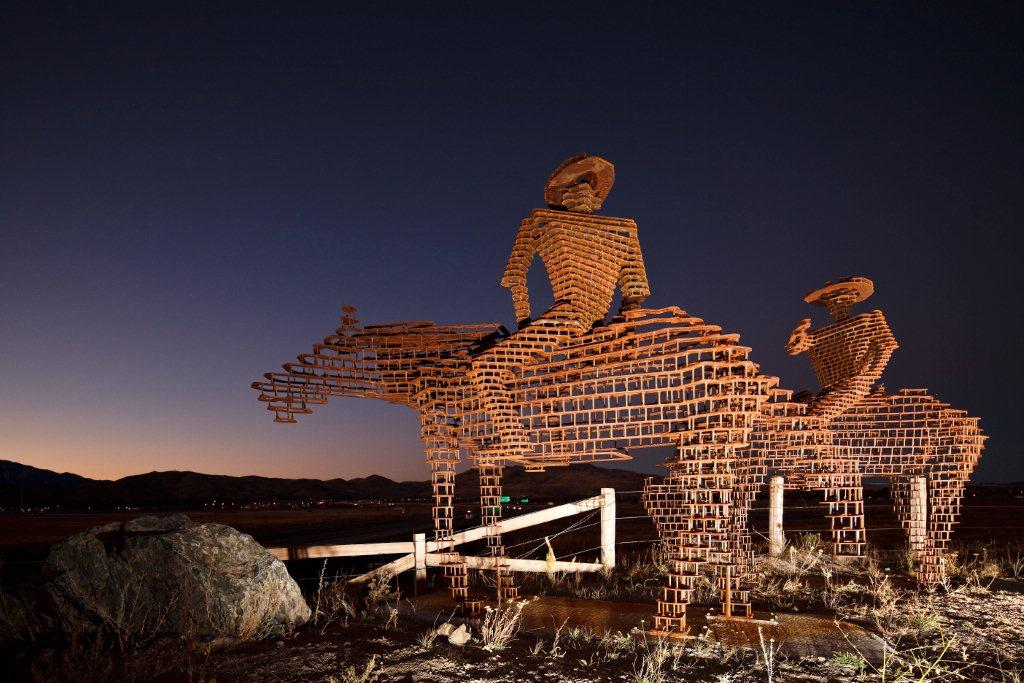 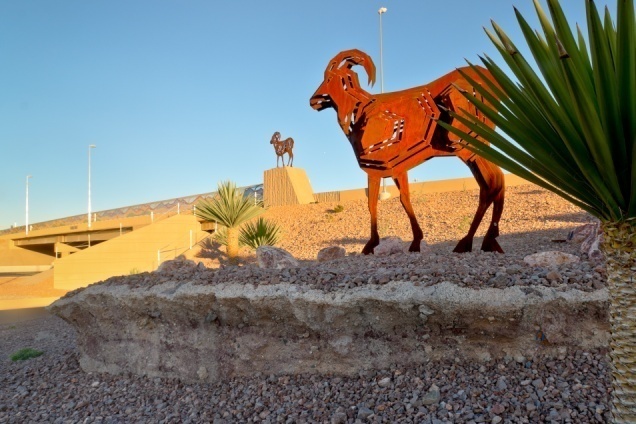 “…landscape and aesthetics components to leave a good impression for our visitors and residents. ”